RM237 Assemble SOP
Document Name： RM237Version：A0Date：2020/02/11
CPU 與 COOLER 組裝
開啓主板上CPU蓋，手指於指定位置將防塵蓋取下
取出CPU 將CPU接觸面朝上將缺口對準CPU固定座放入
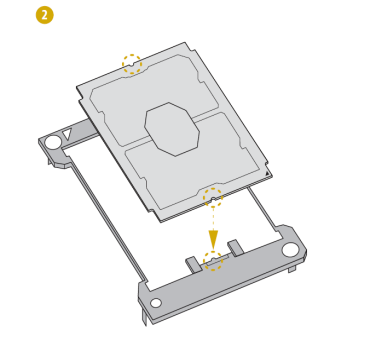 將CPU 轉回正面
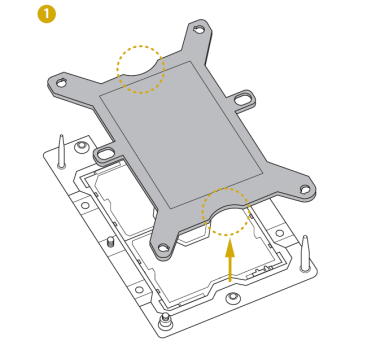 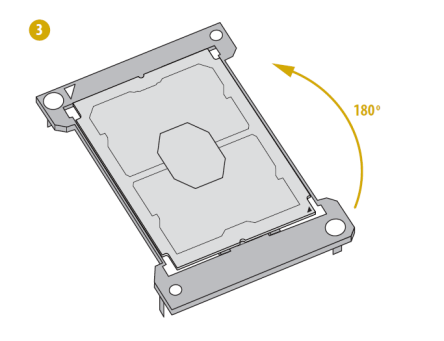 針腳接觸面
CPU
針腳接觸面
將CPU放置在主板上，依序鎖上定位螺絲，注意腳柱有防呆
將COOLER 對準4個腳座放下，注意有防呆
並檢查COOLER 有無塗散熱膏，無散熱膏需補塗表面一層
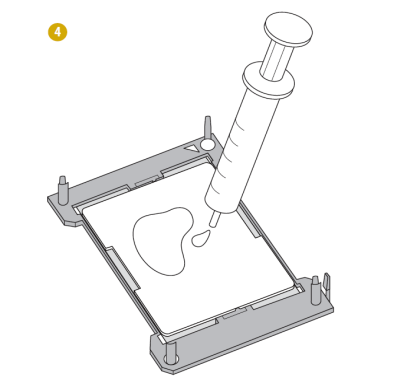 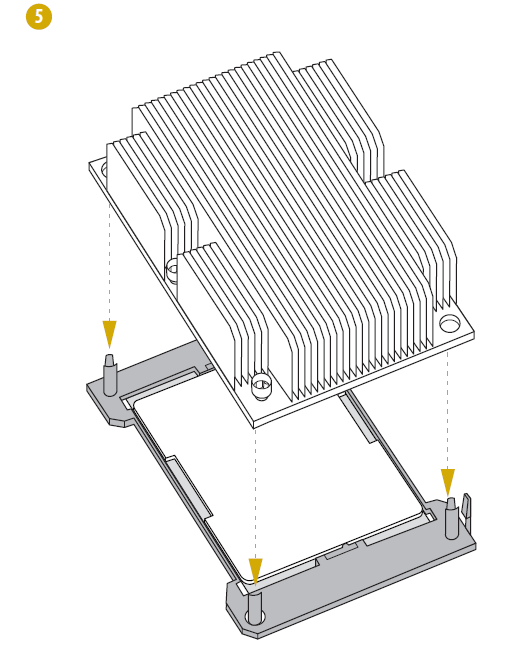 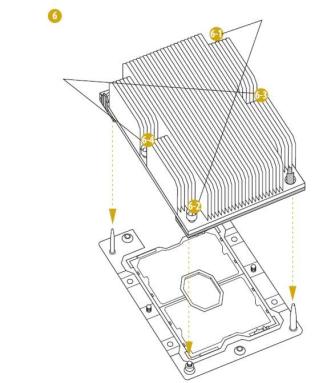 散熱面
Step1.依圖示標示位置放置SPACER SUPPOR
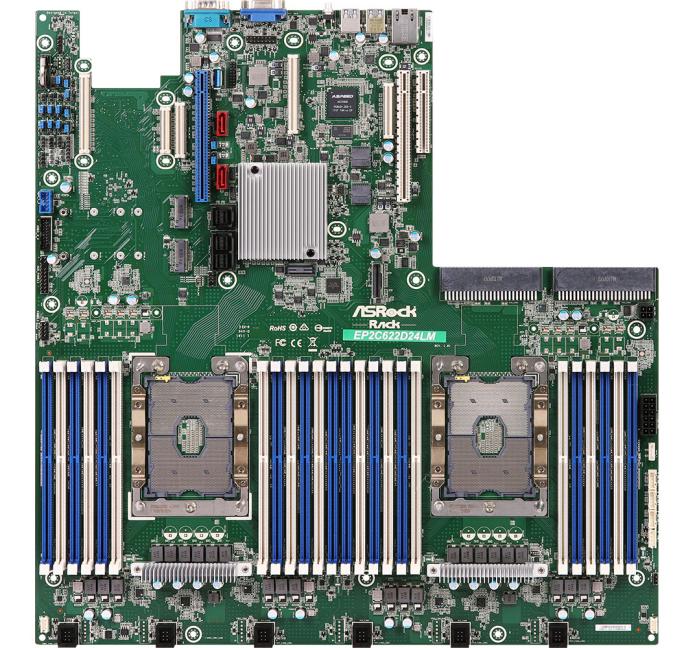 5RAMPSAUF003*3
H=16,T=2.0
H=12,T=2.0
5RAMPSAUF005*4
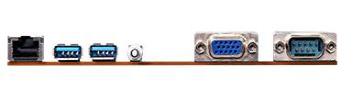 7
取出主板，檢查主板I/O，並刷入mac address 黃色貼紙為BMC 白色為LAN
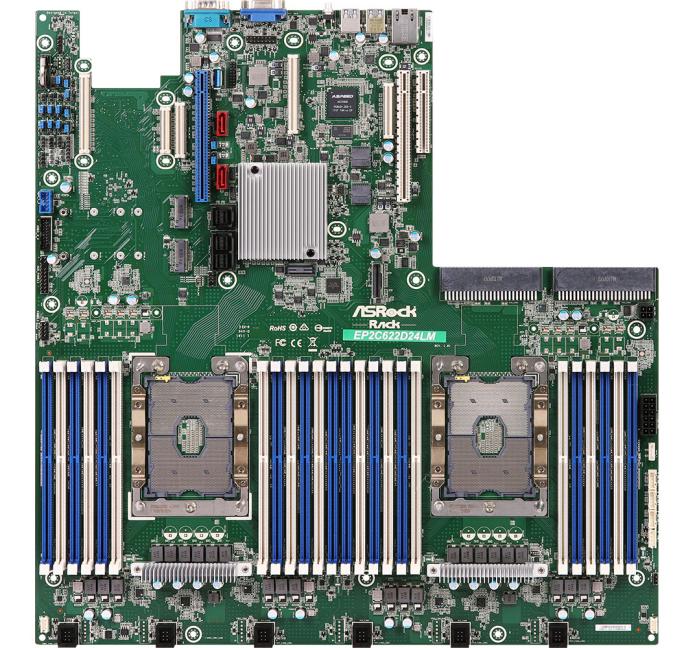 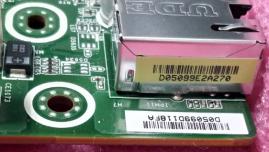 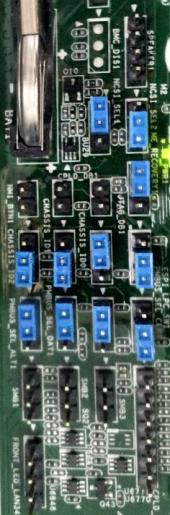 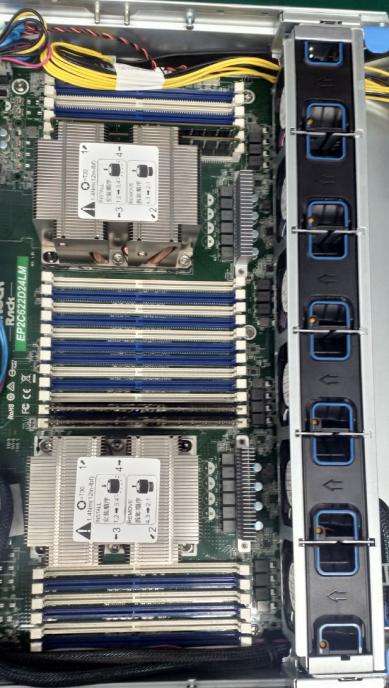 依圖示標示位置放置CPU
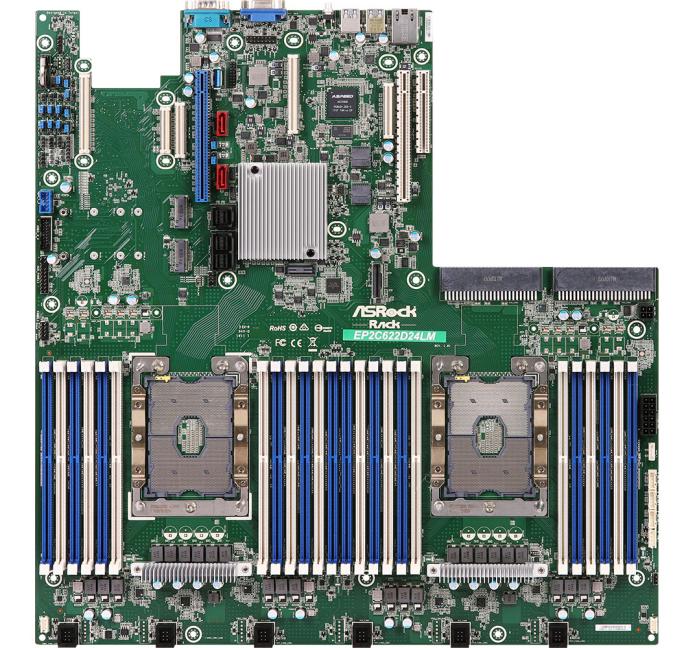 注意Cooler 方向
依圖示步驟取出風扇架:
Step1. 將風扇架依圖示標示開關位置向上推翻啓
Step2. 將風扇架向上取出
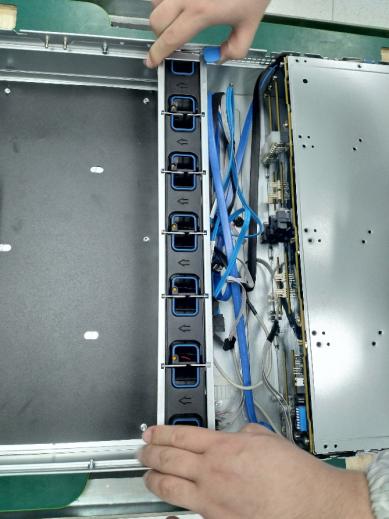 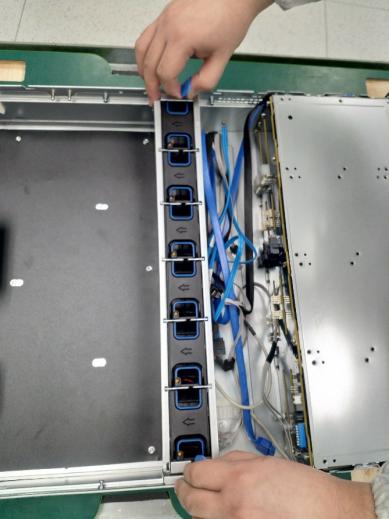 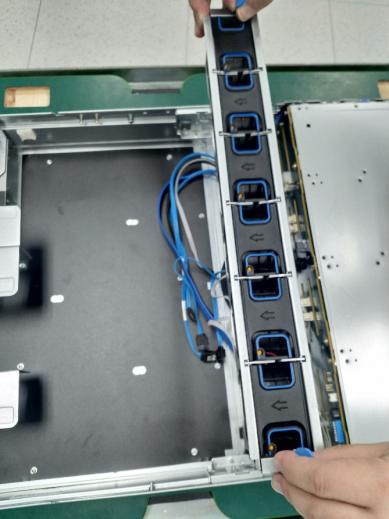 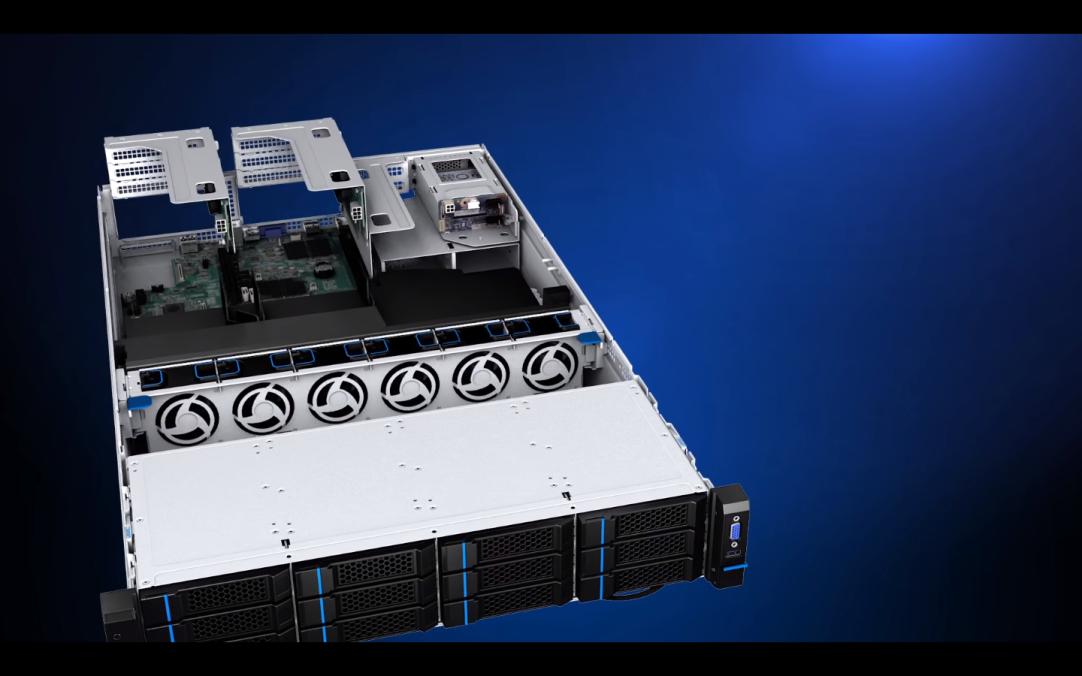 依圖示位置向上取出L型轉板支撐架
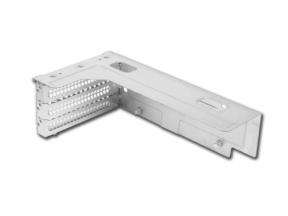 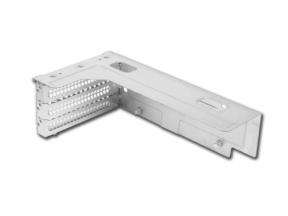 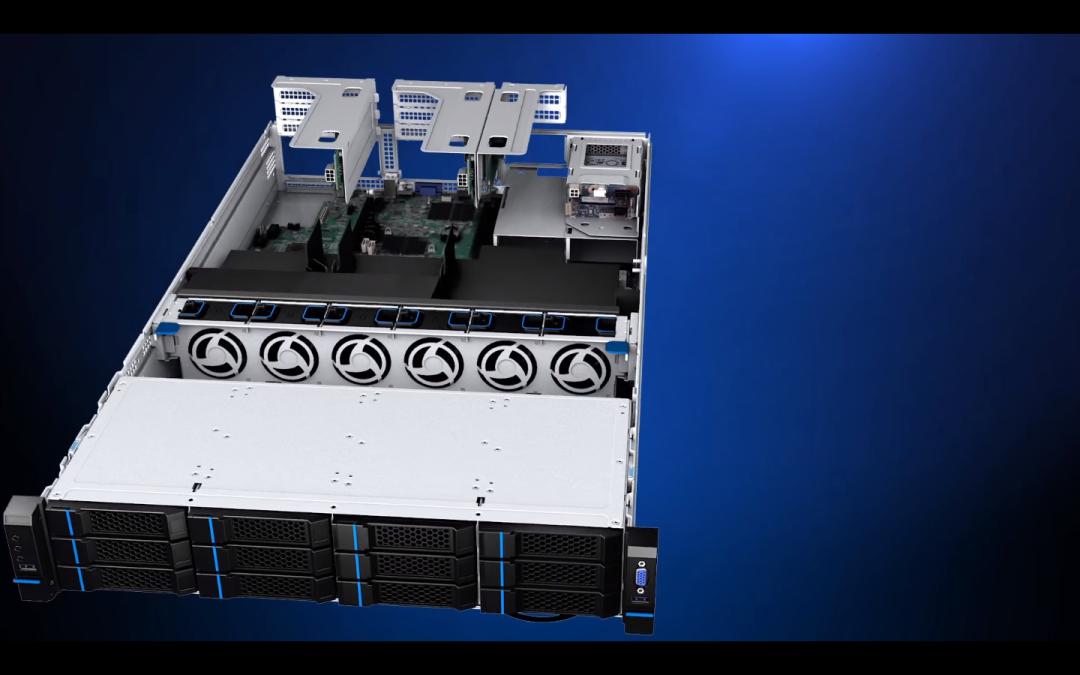 依圖示位置向上取出L型轉板支撐架
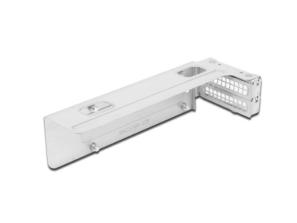 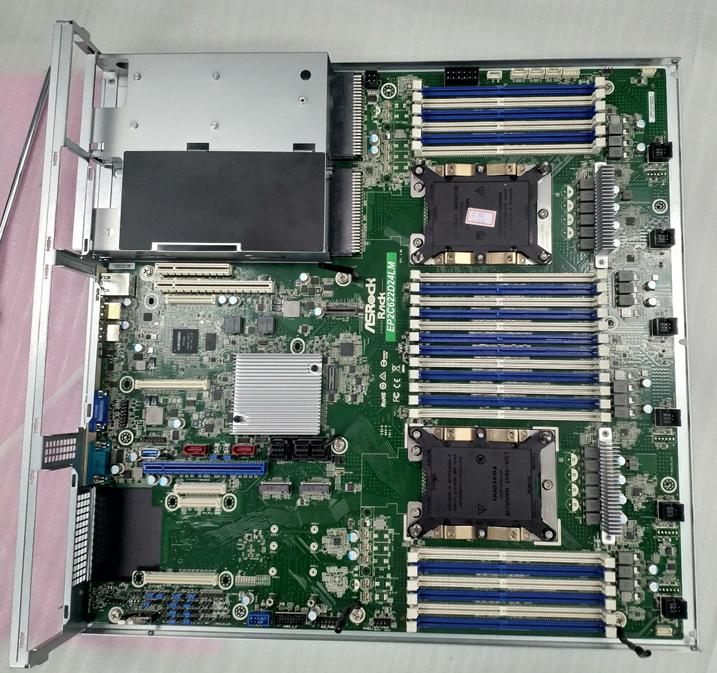 依圖示標示位置順序鎖入主板：
粉紅色為鎖上螺絲，紅色標示需加入電線固定夾片(5RAMIQAUF013)*4
1
3
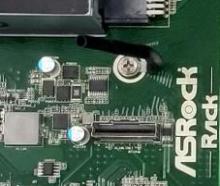 6
10
5
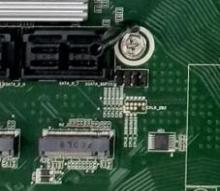 9
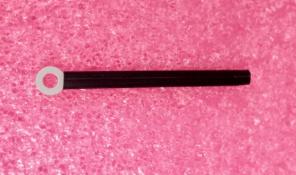 5RAMIQAUF013
13
7
8
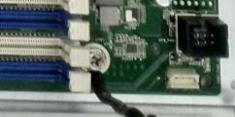 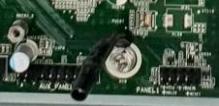 2
11
12
4
連接MINI SAS線，整線
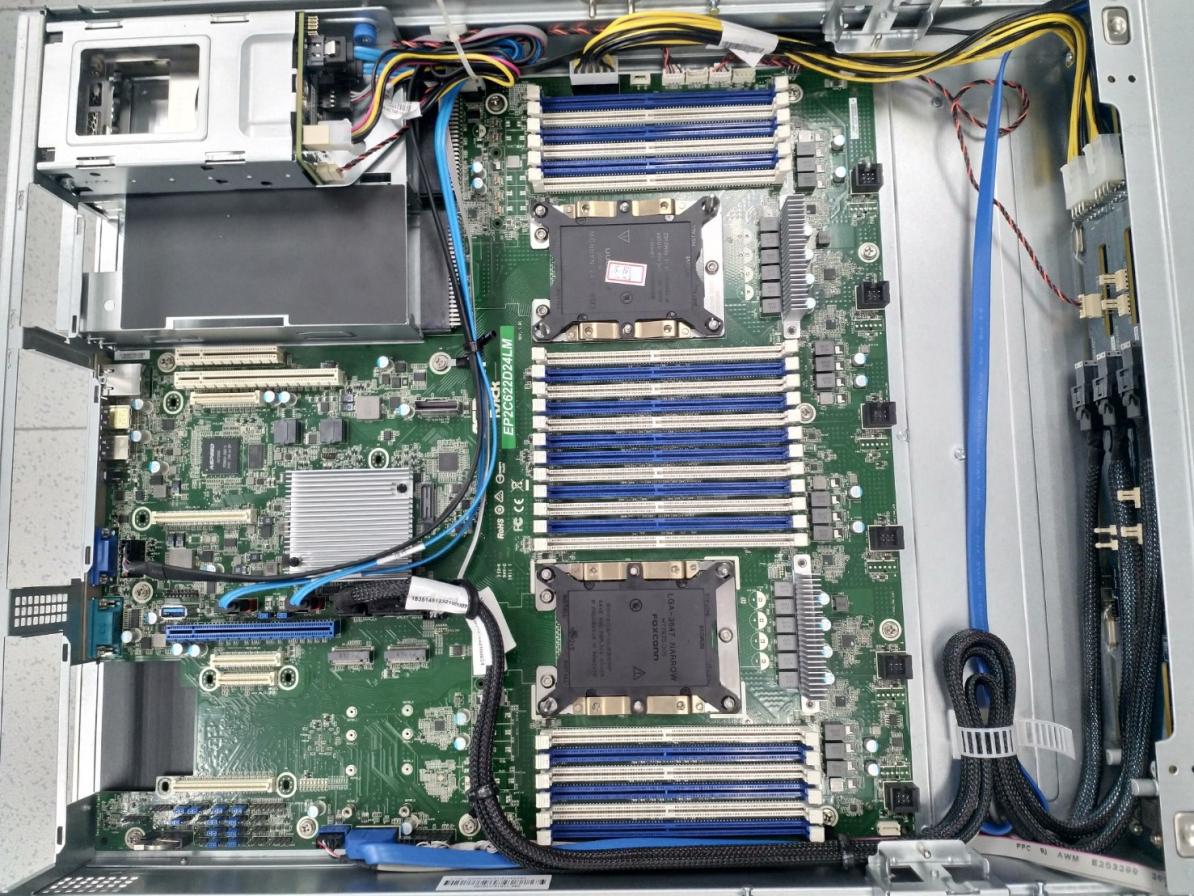 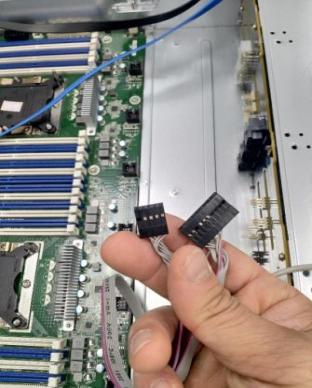 依圖示標示位置連接PANEL cable與AUX cable
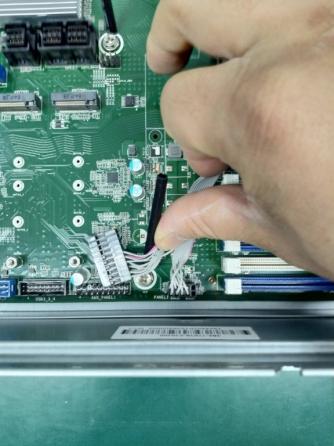 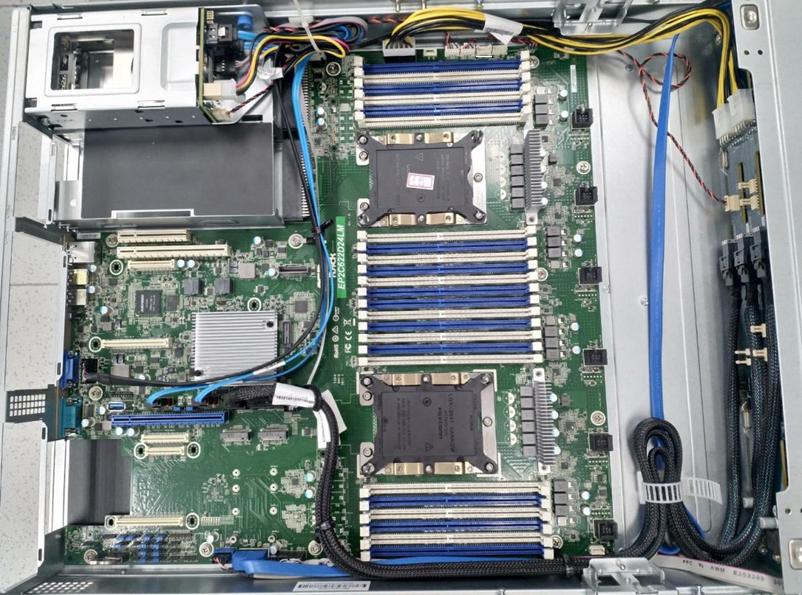 STEP1.依圖示標示位置連接USB2.0(黑)
STEP2.依圖示標示位置連接USB3.0(藍)
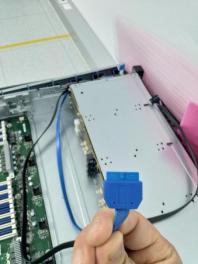 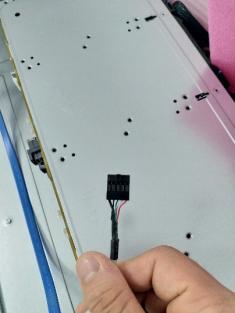 Step1.取出smbus cable，依圖示標示位置連接
Step2.取出smbus cable，依圖示標示位置連接
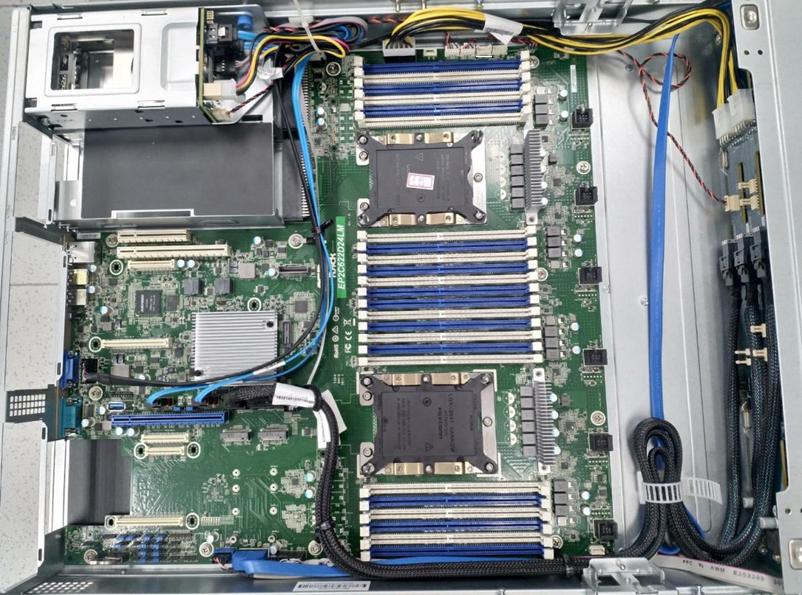 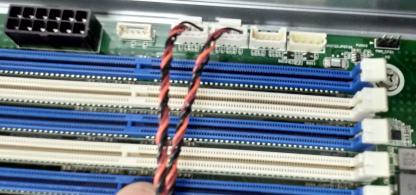 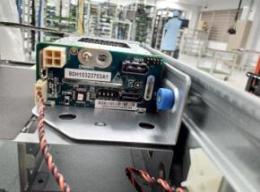 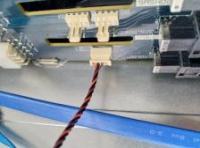 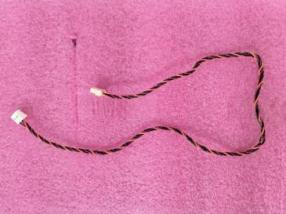 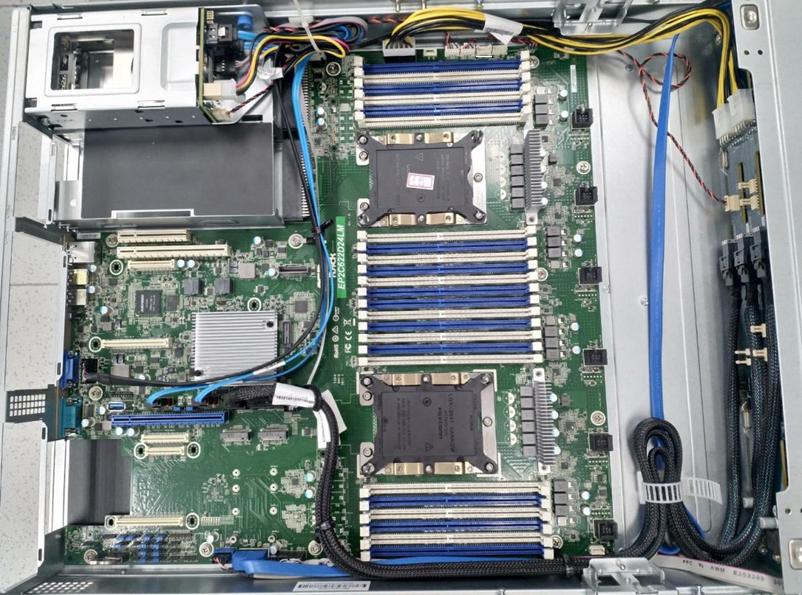 依圖示標示位置連接D-SUB CABLE
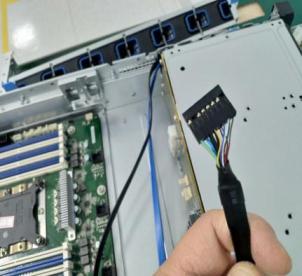 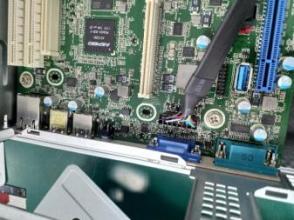 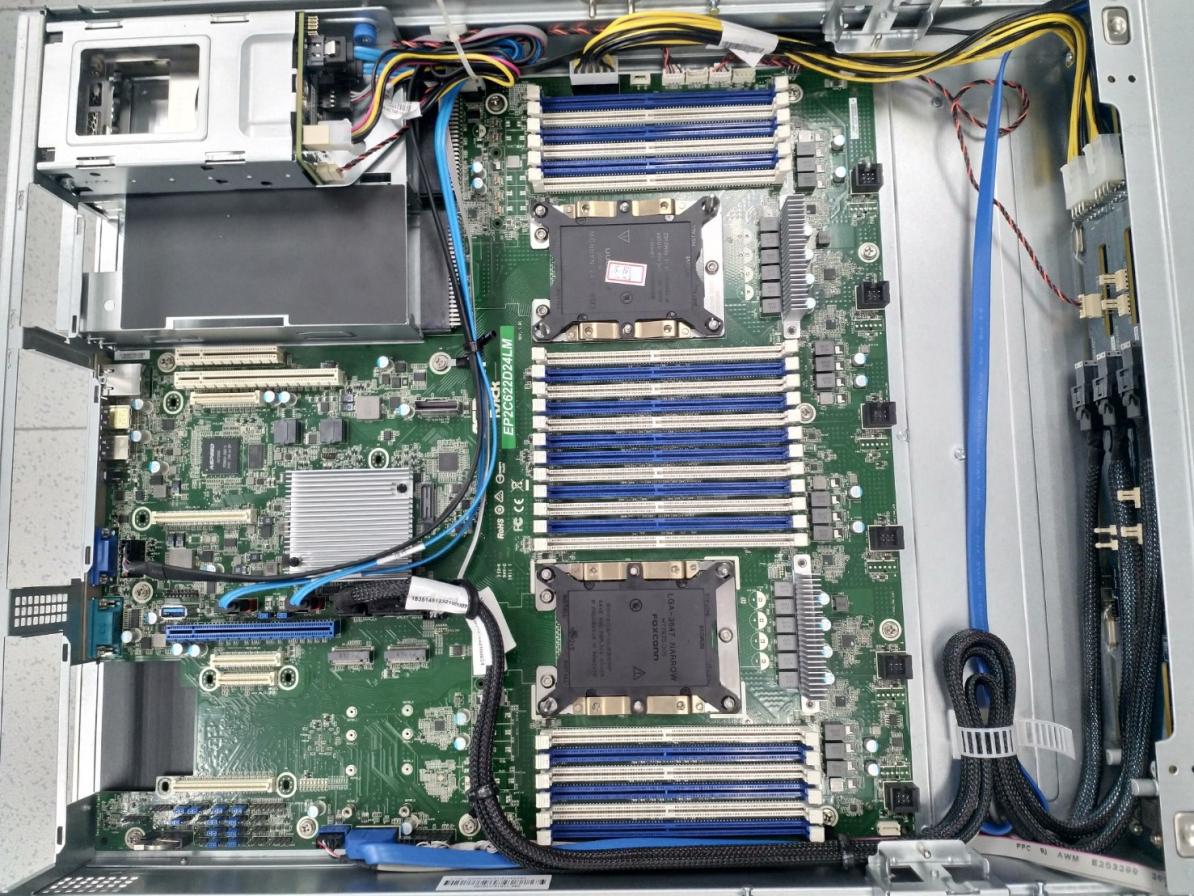 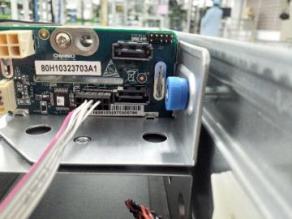 取出HSG *1，依圖示標示位置連接
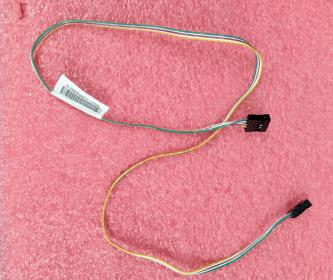 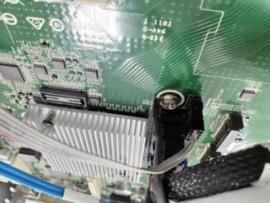 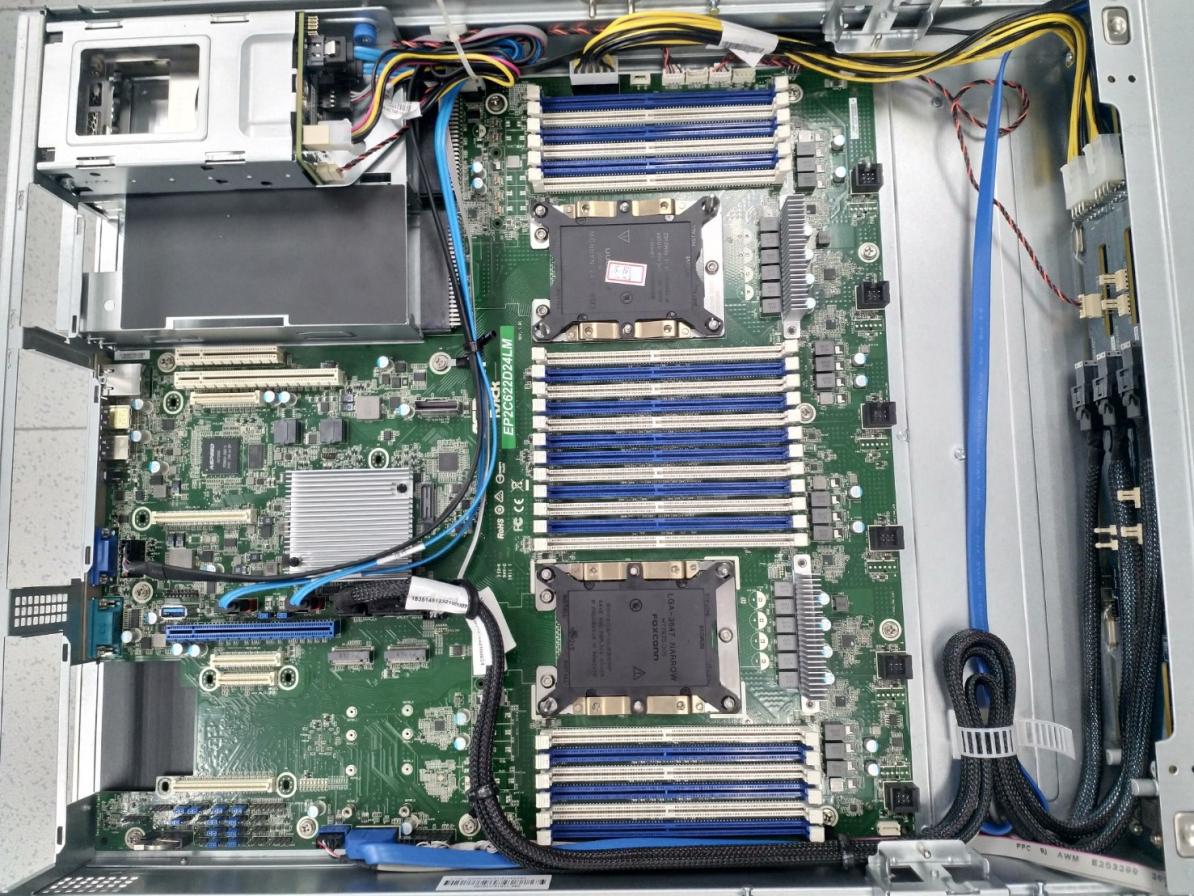 取出MINI SAS Cable*3依圖示標示順序位置連接，注意MINI SAS需要直立
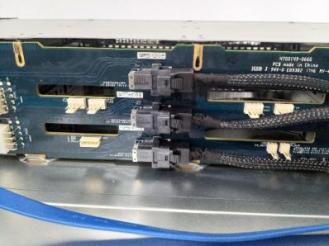 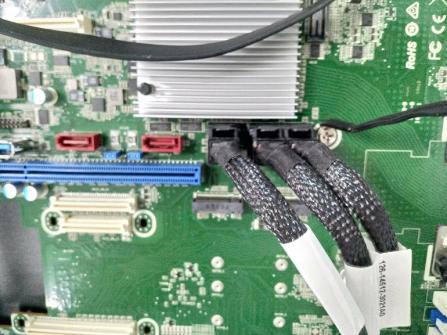 1
2
3
2
1
3
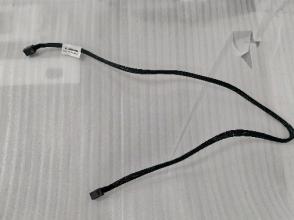 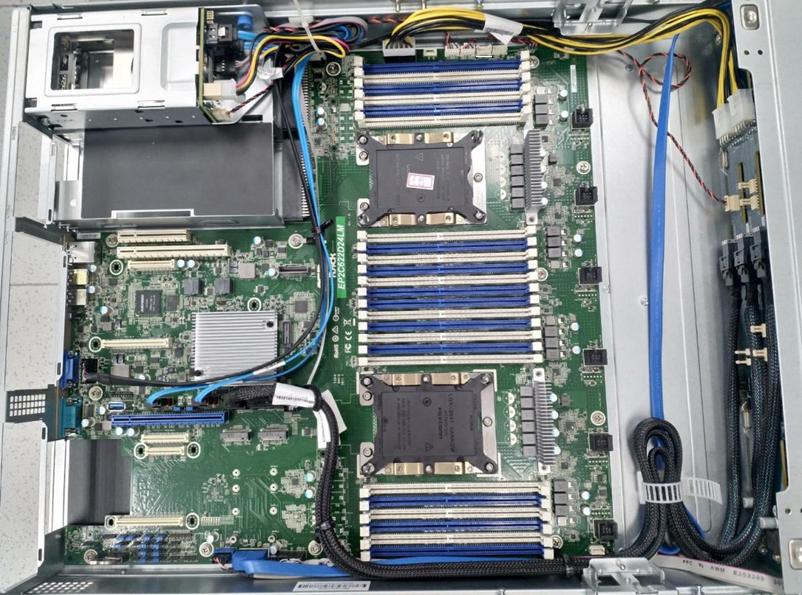 Step1.依圖示標示位置將USB3.0(藍)與MINI SAS Cable 整線
Step2.藍色標示位置為電線固定夾片將MINI SAS CABLE 固定
連接SATA線，整線
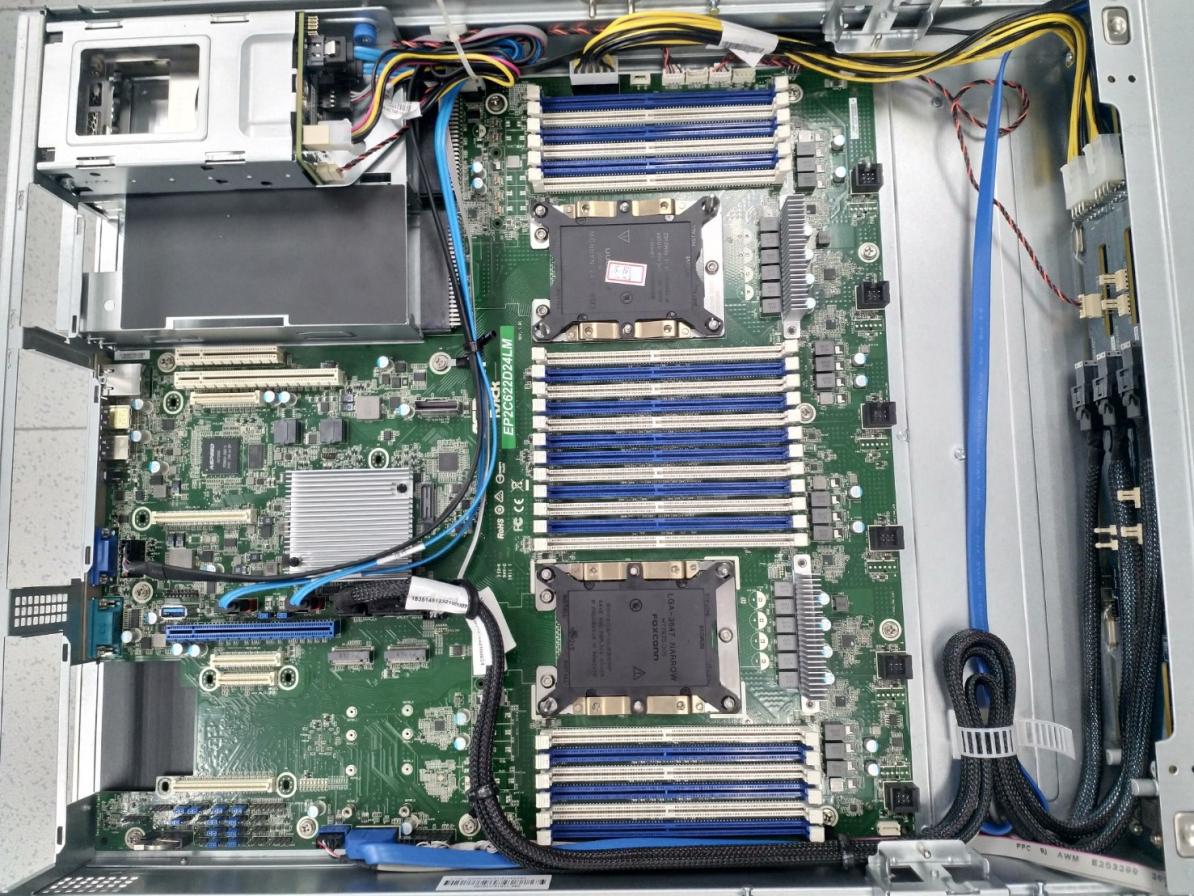 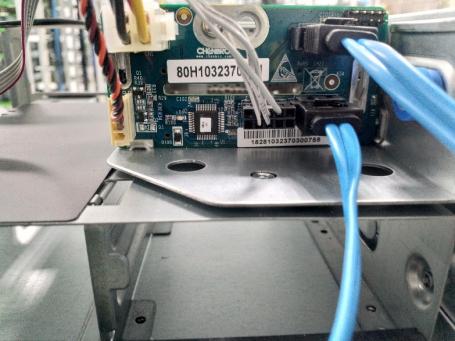 2
1
依圖示標示位置連接SATA CABLE*2
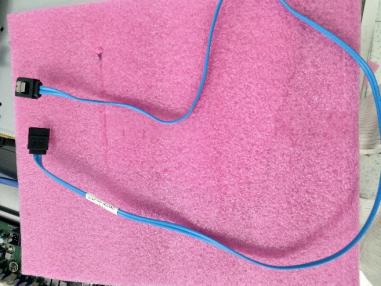 1
2
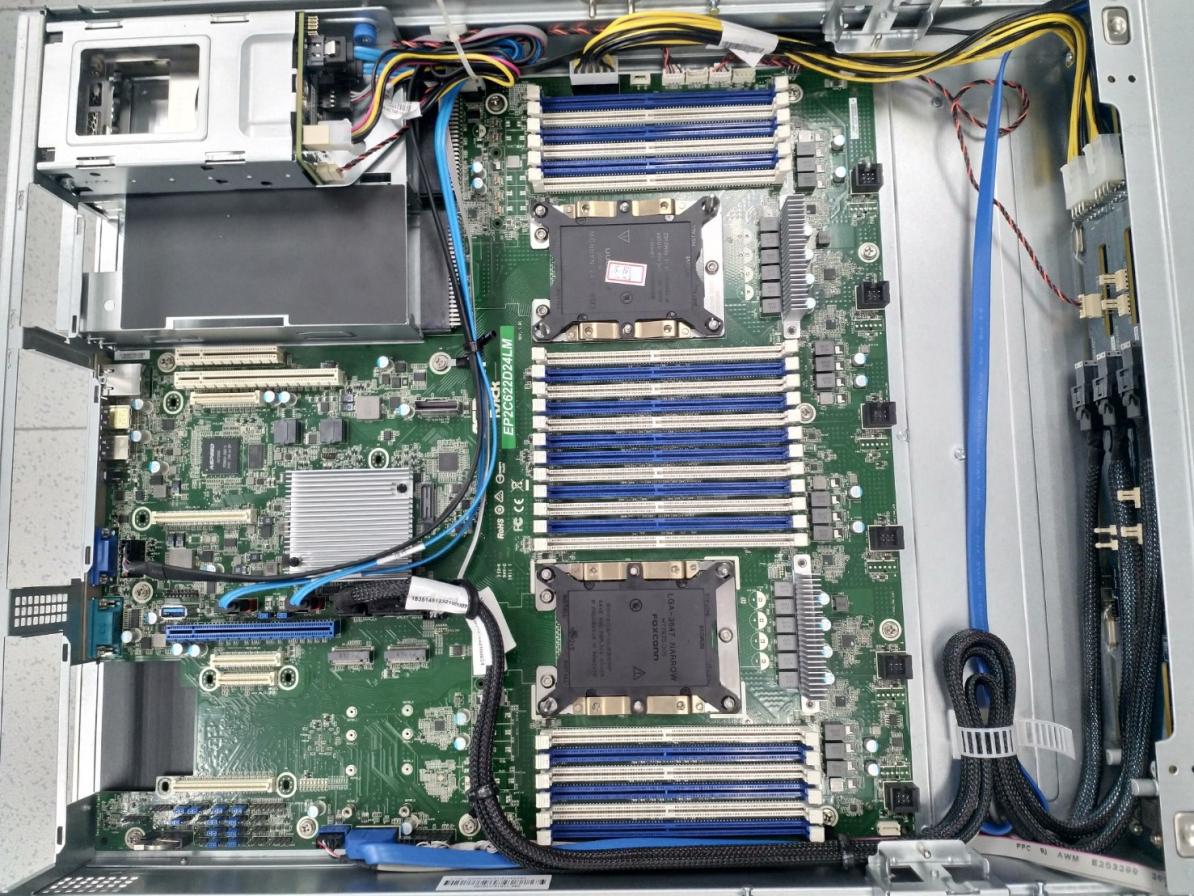 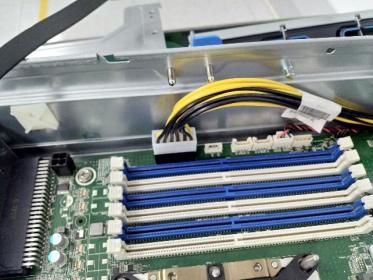 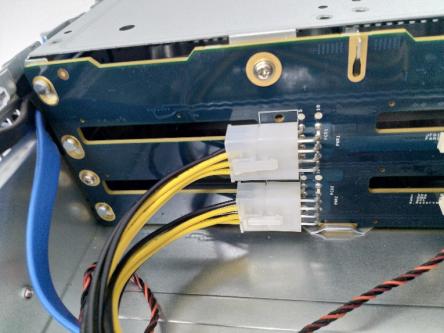 取出power cable ，依圖示標示位置連接
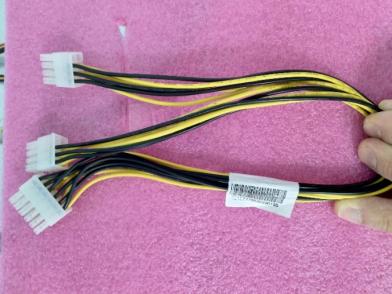 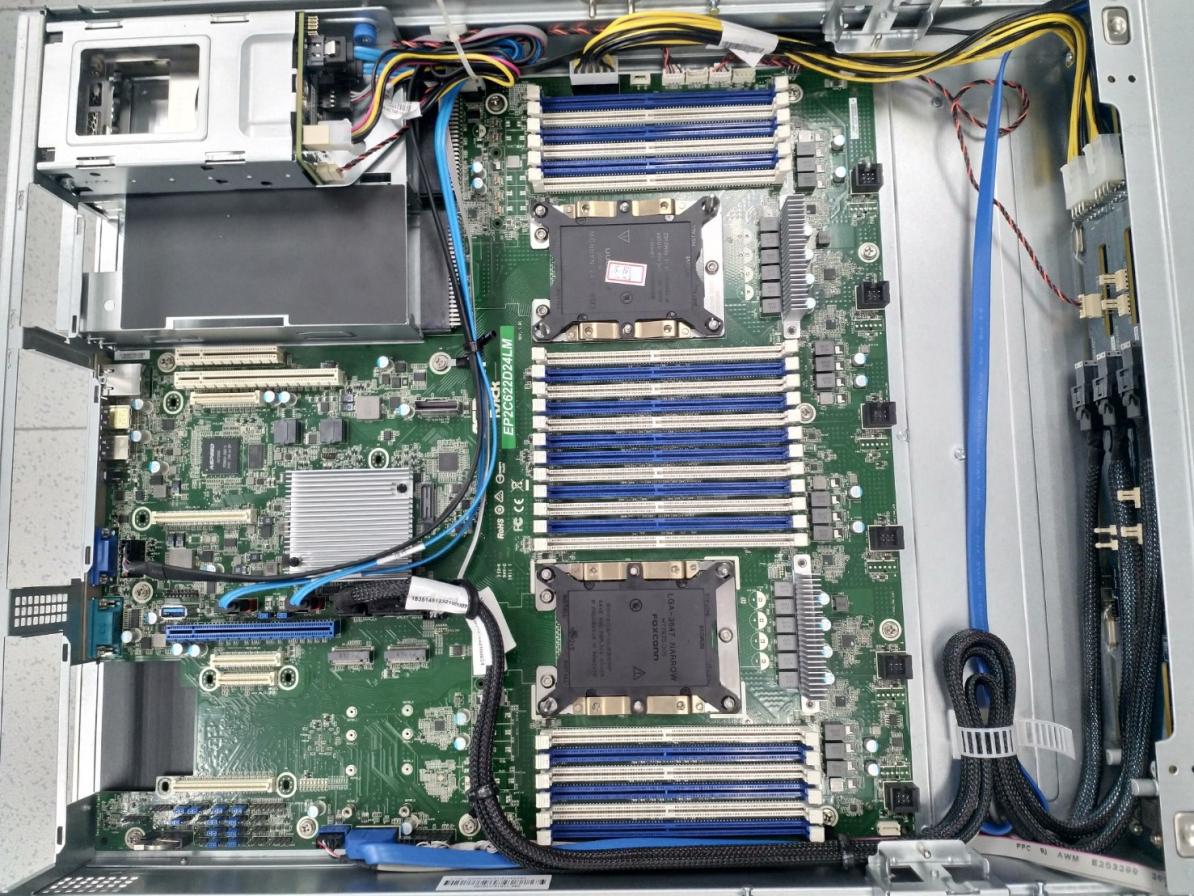 取出Power cable，依圖示標示位置連接
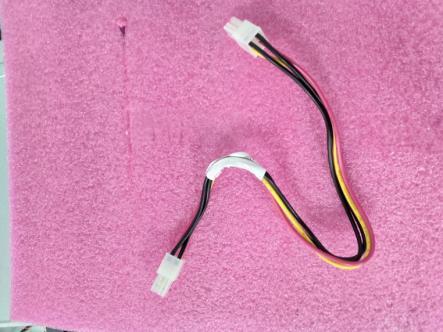 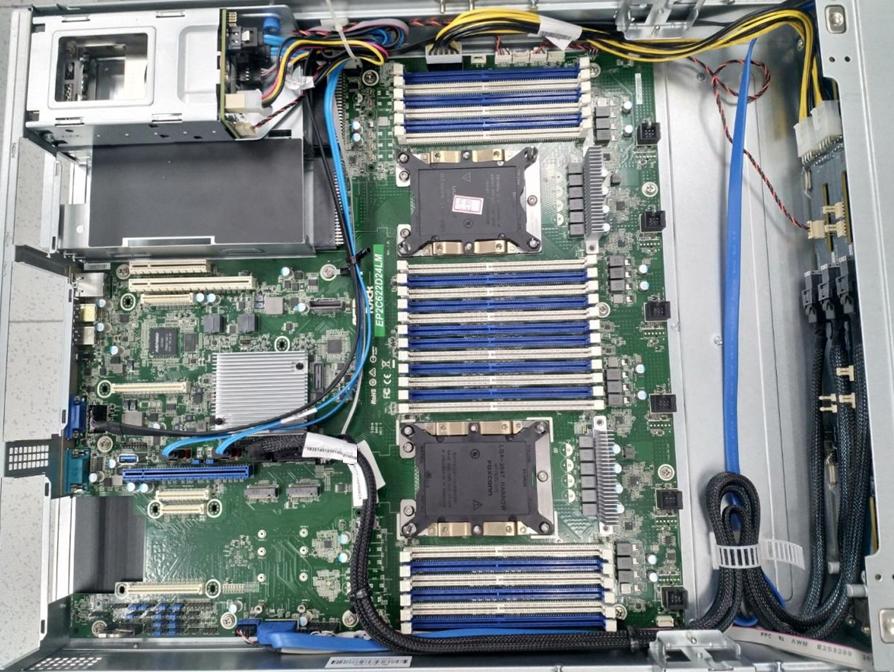 Step1.依圖示標示位置處加入束線帶 *1
Step2.依圖示將電線固定夾片固定SATA CABLE
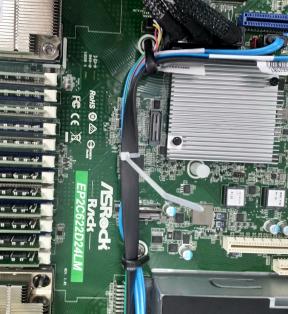 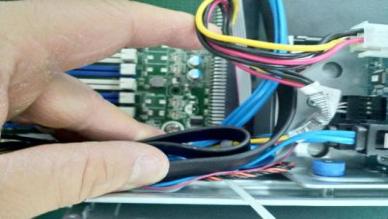 4
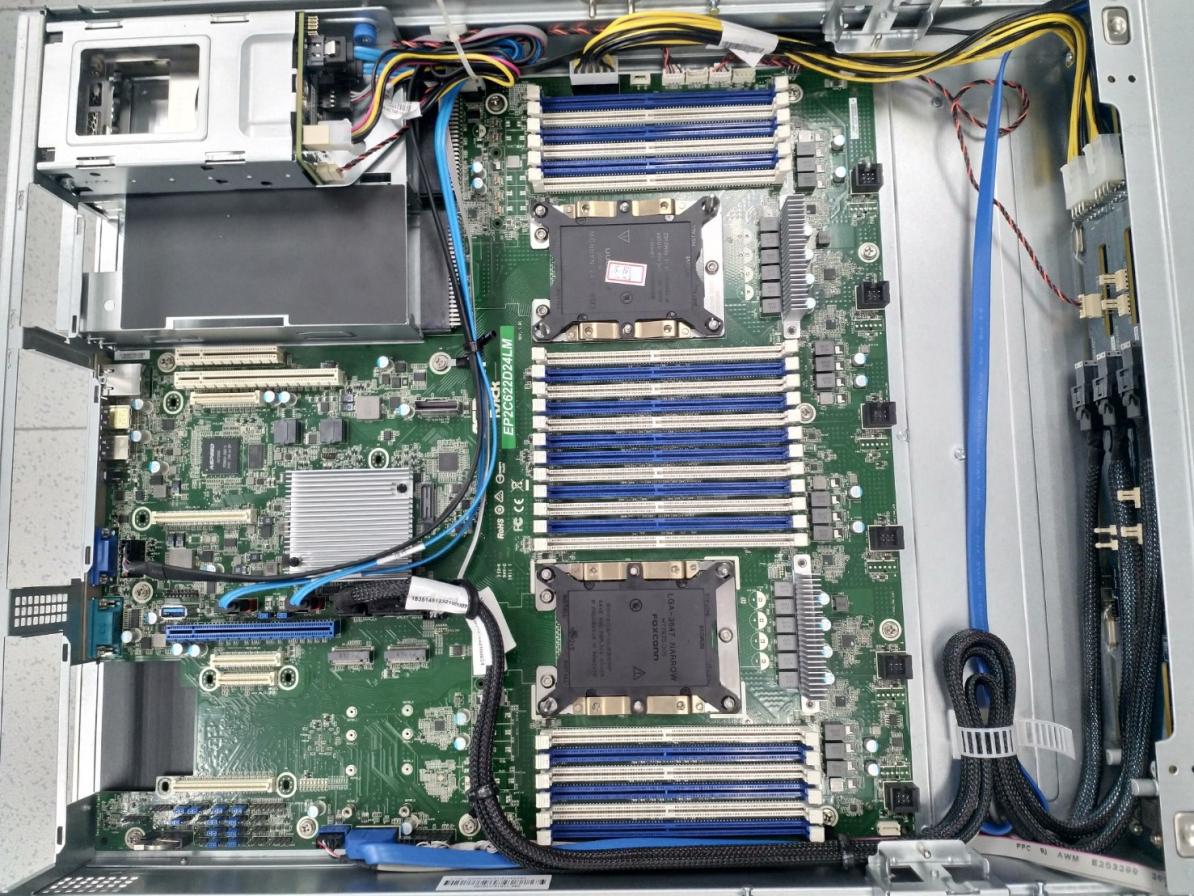 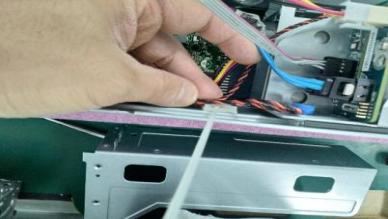 1
依圖示標示位置將smb cable ，SATA CABLE ，D-SUB Cable ，Power cable整線
SMBus Cable
D-SUB CABLE
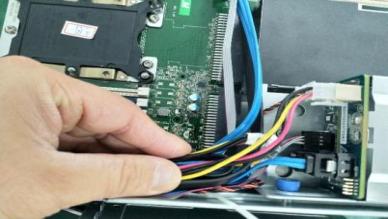 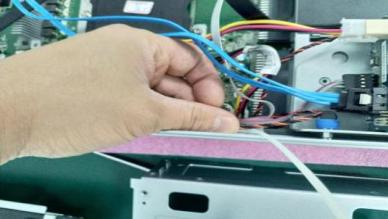 5
2
Power cable
HSG Cable
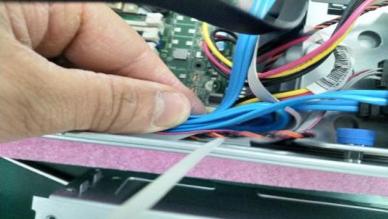 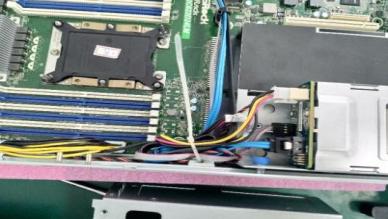 使用束線帶整線
6
3
SATA Cable*2
接上轉板類，網卡，風扇架
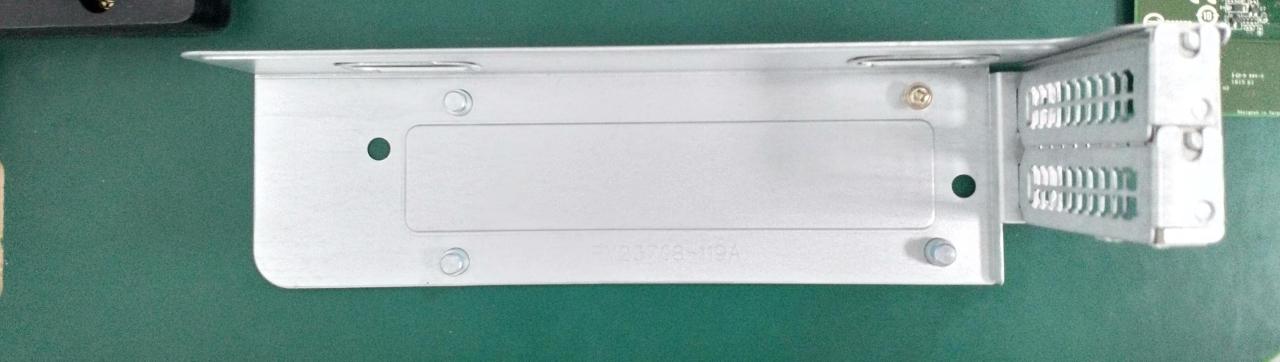 依圖示標示位置螺絲取下，放入RB237-X8X4轉板後所回
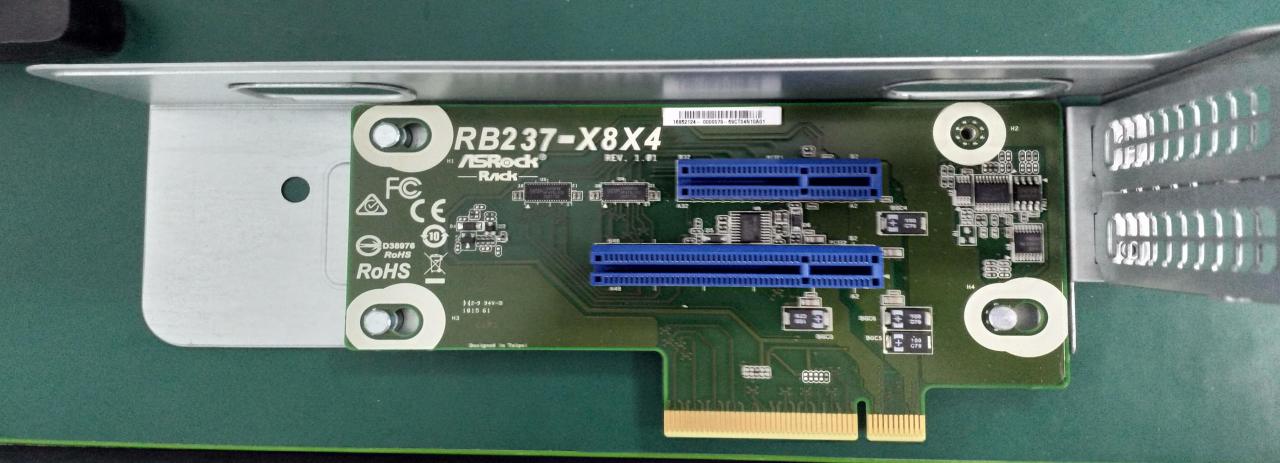 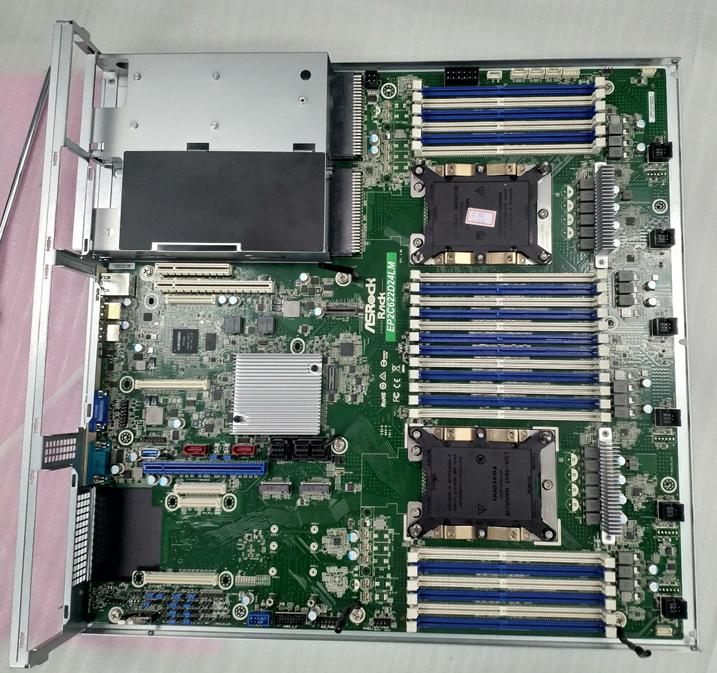 依圖示標示位置插入 板卡類:
RB237-X8X4
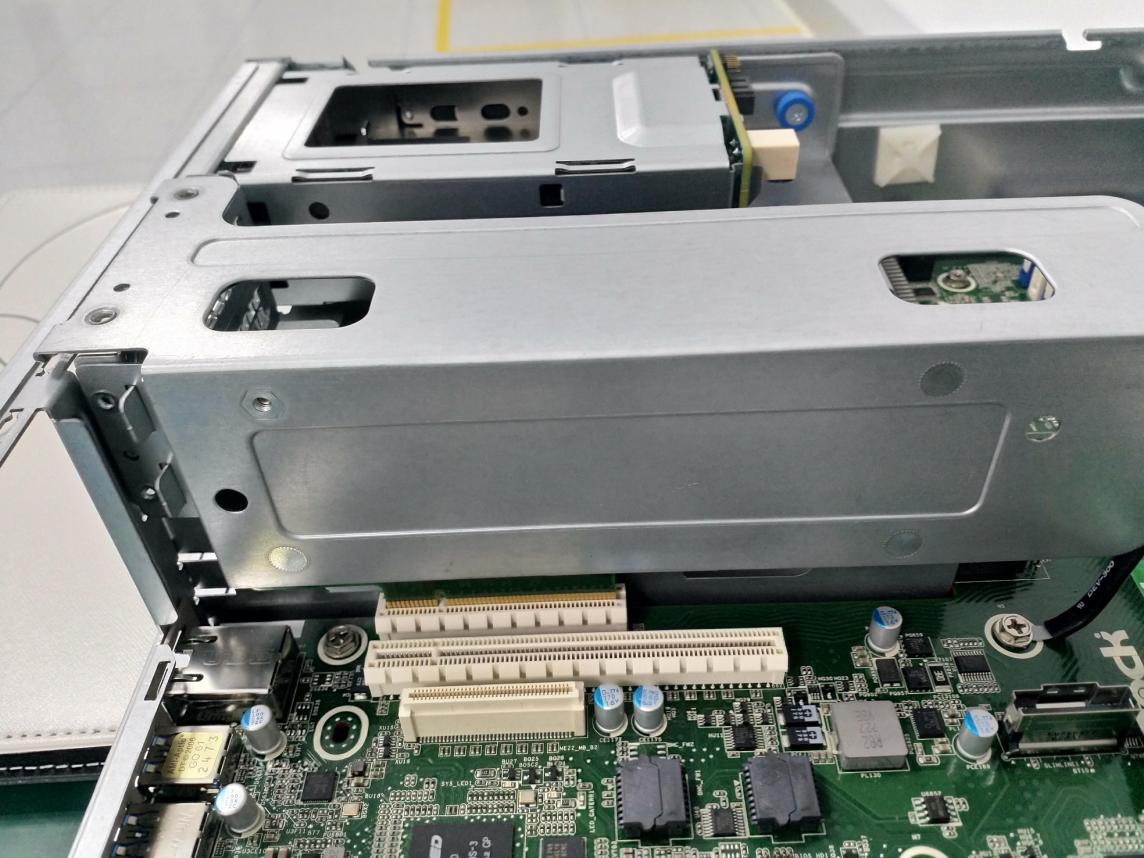 檢查是否對齊插槽，並垂直插入
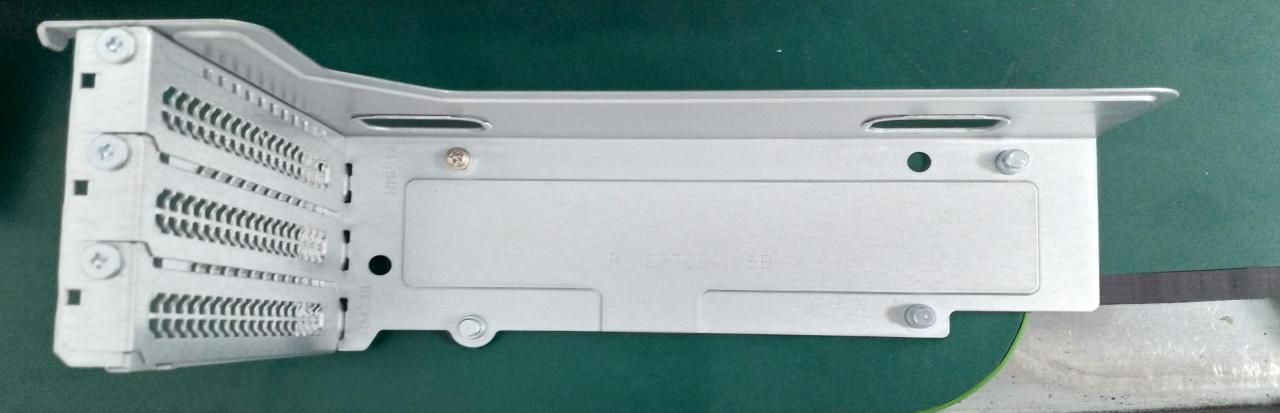 依圖示標示位置螺絲取下，放入RB237-X16X8轉板，鎖回螺絲
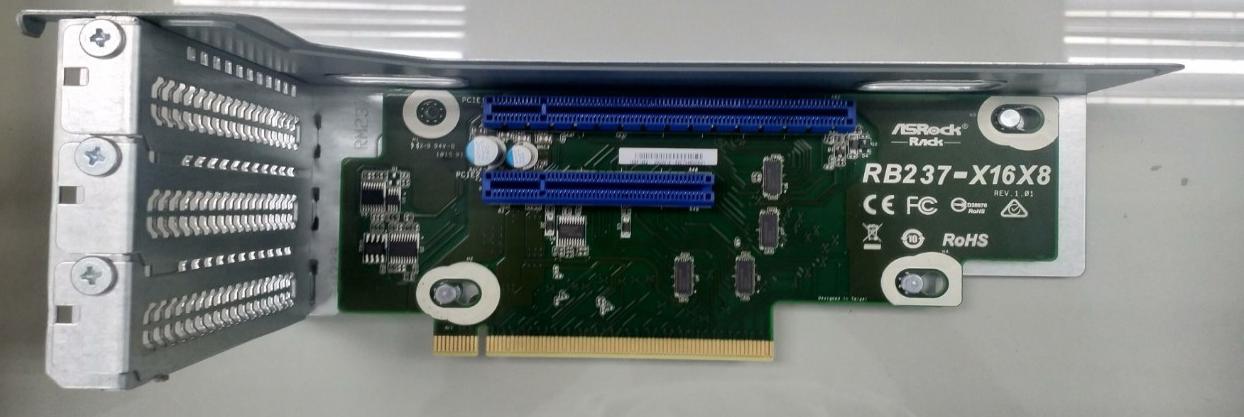 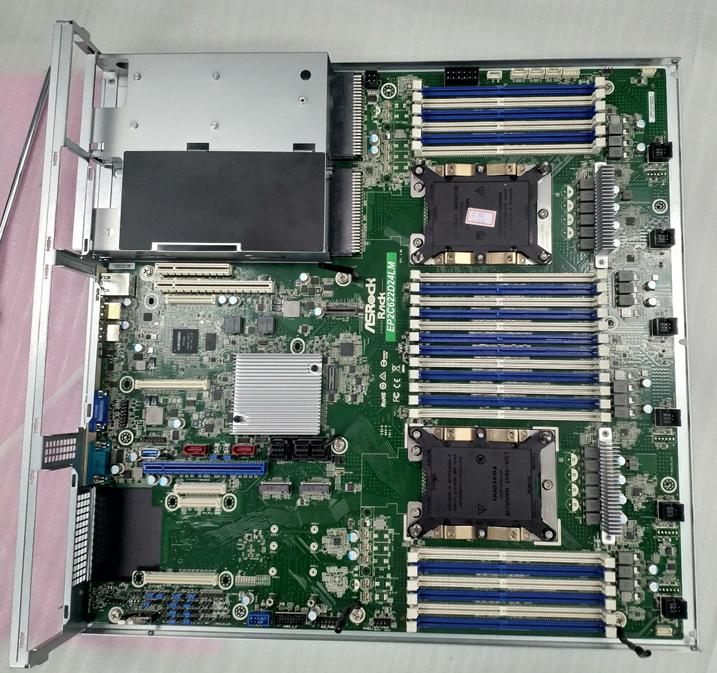 依圖示標示位置插入 板卡類:
RB237-X16X8
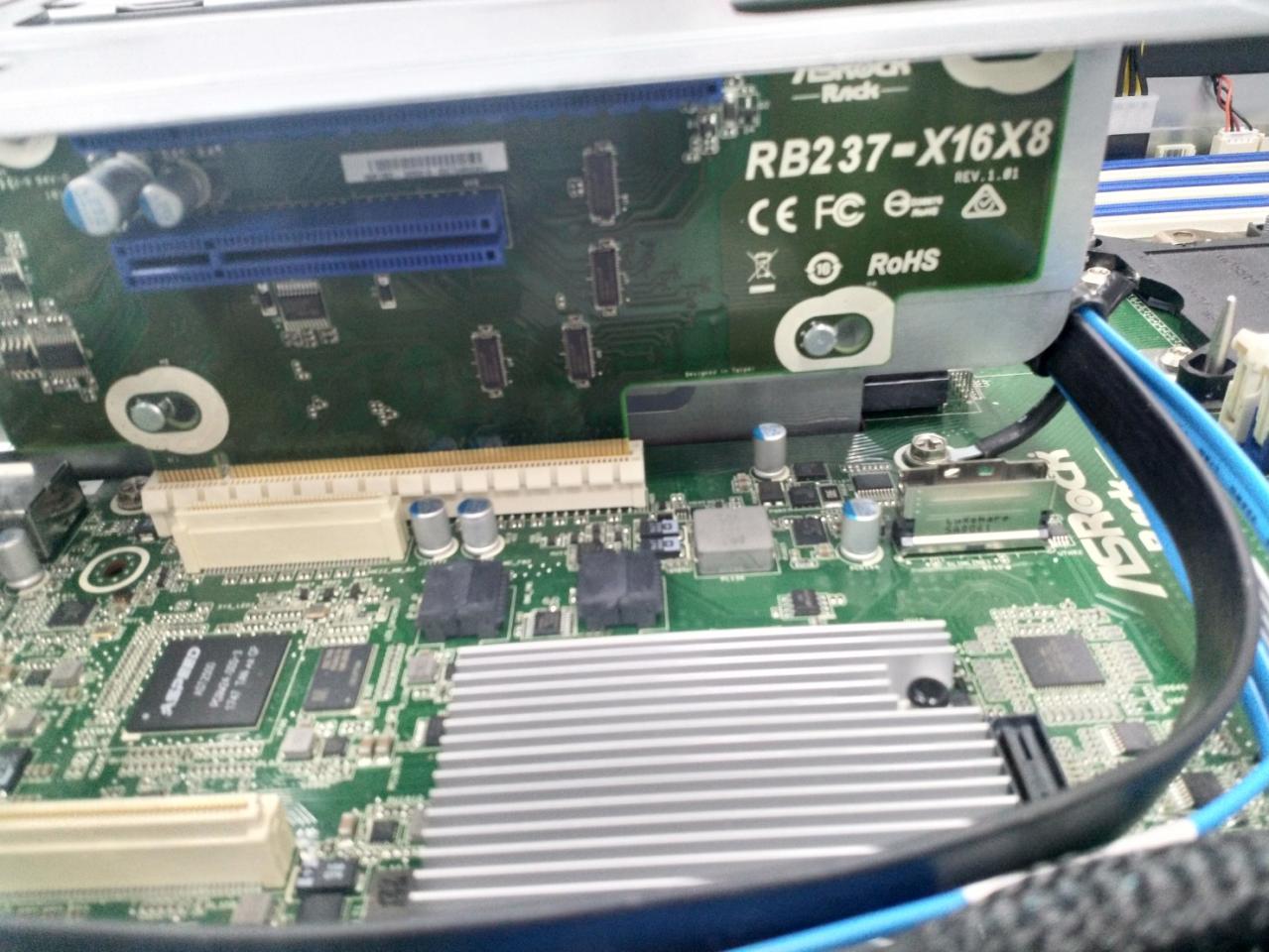 檢查是否對齊插槽，並垂直插入
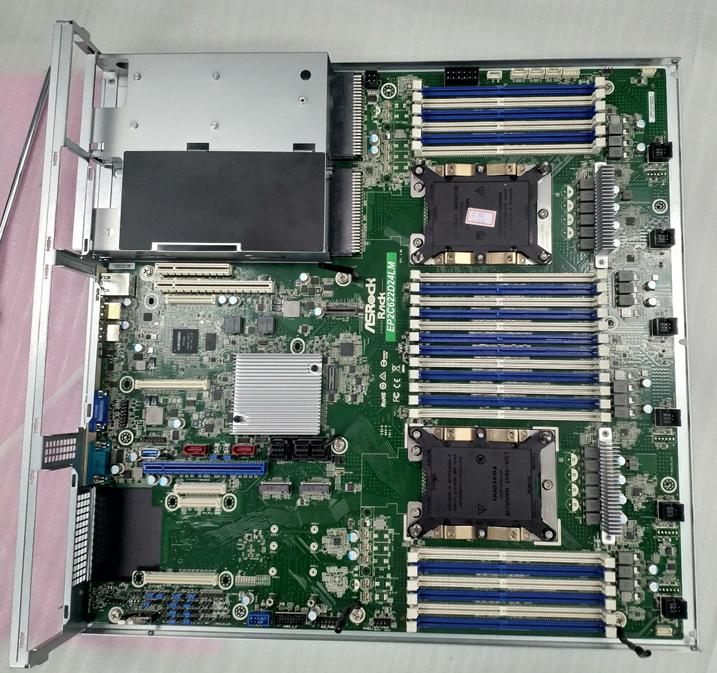 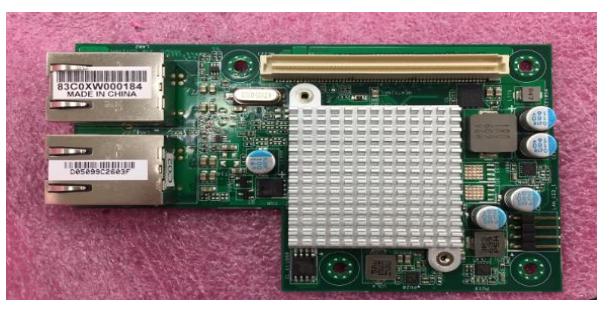 依圖示標示置入網路卡*1
網路卡 條碼
LAN  Mac address*2
網路卡
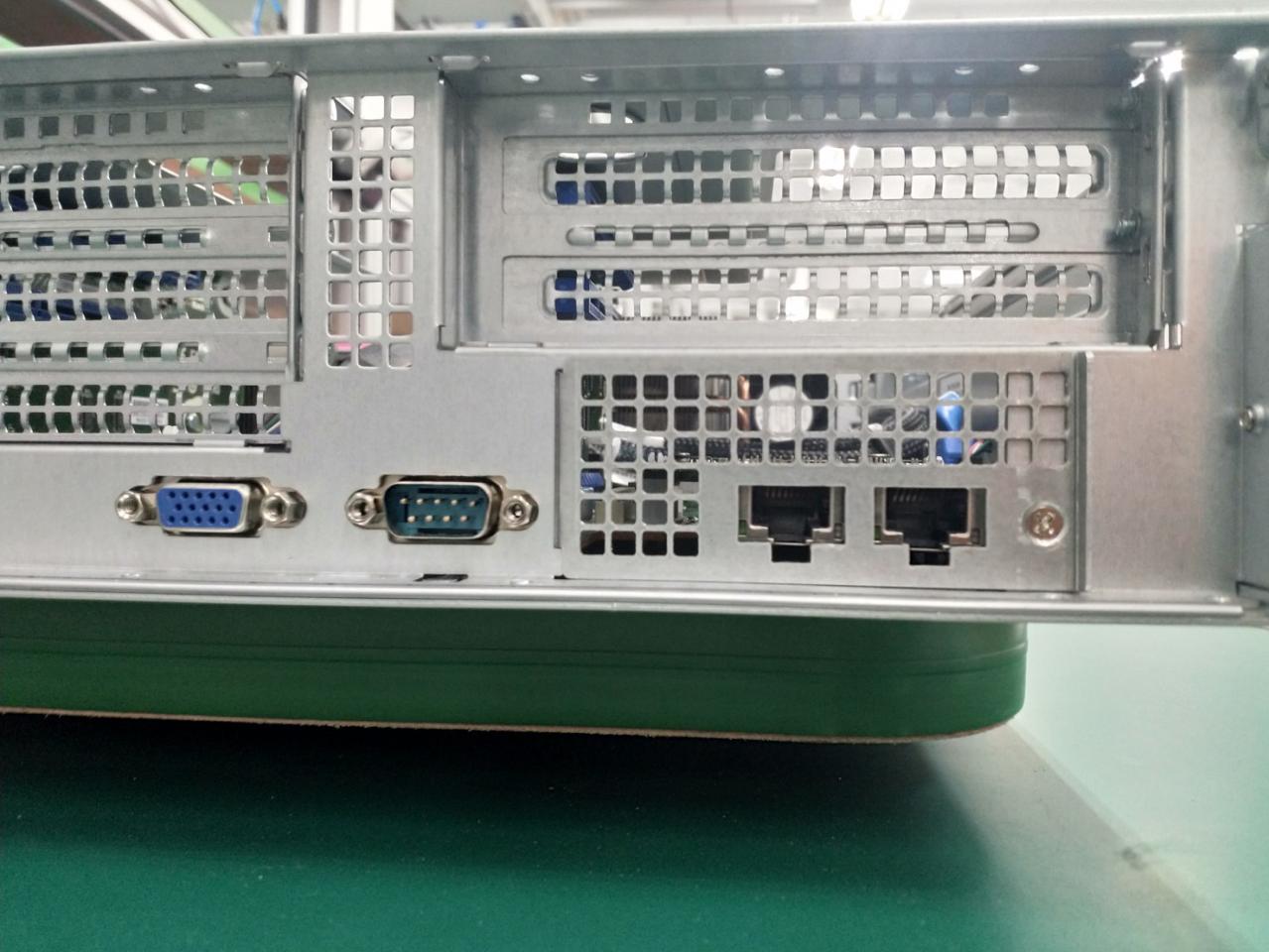 確認網路卡 I/O RJ-45 Port 讓位
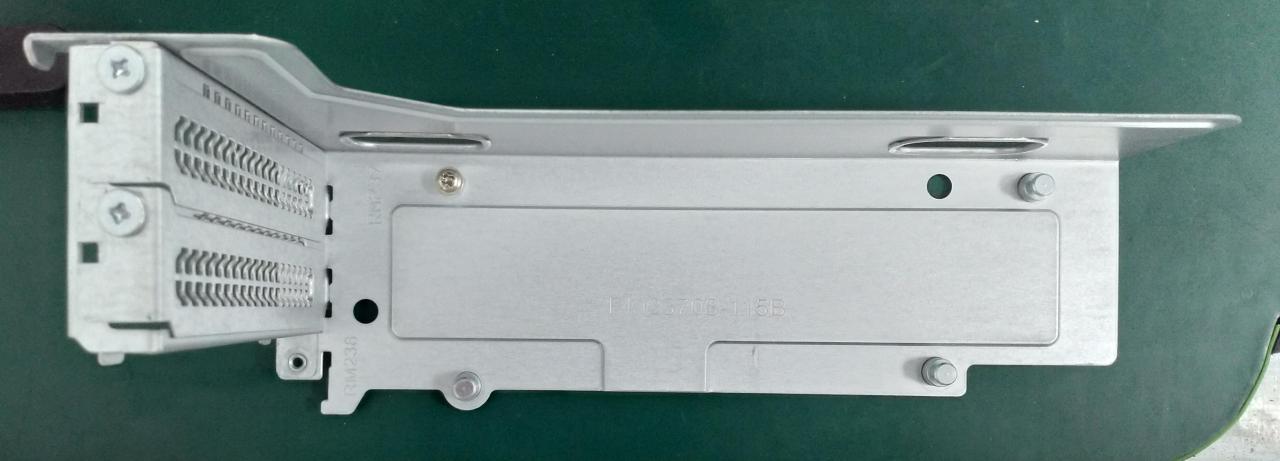 依圖示標示位置螺絲取下，放入RB237-X16X8轉板，鎖回螺絲
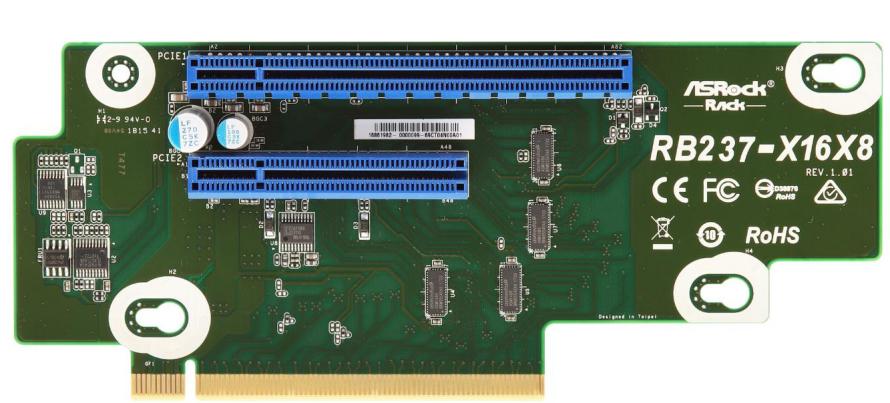 RB 條碼
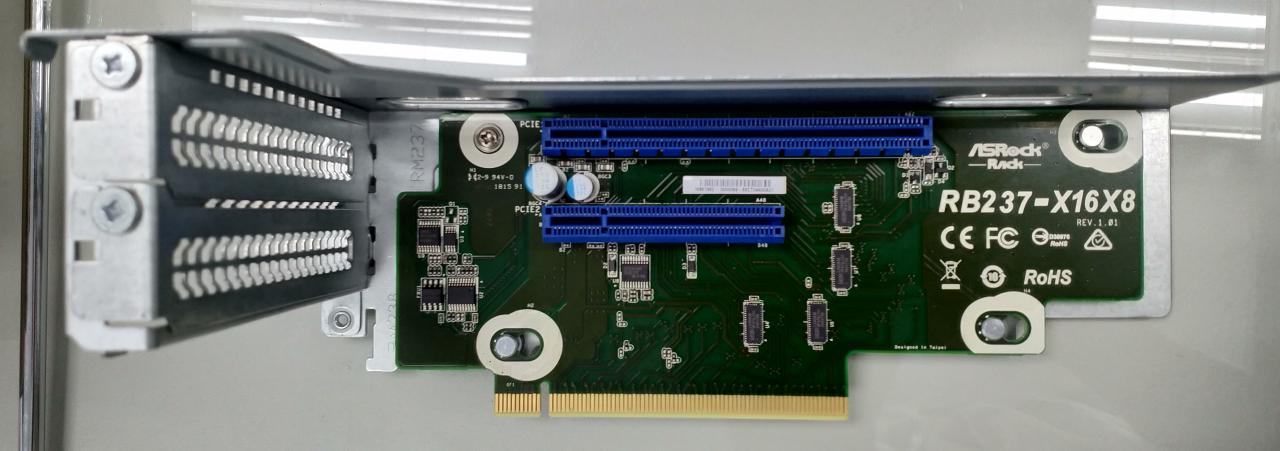 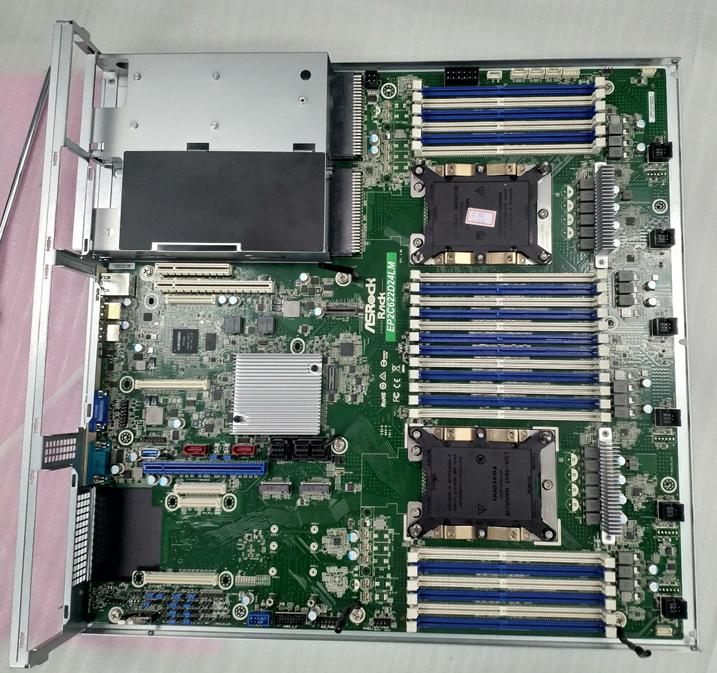 依圖示標示位置插入 板卡類:
RB237-X16X8
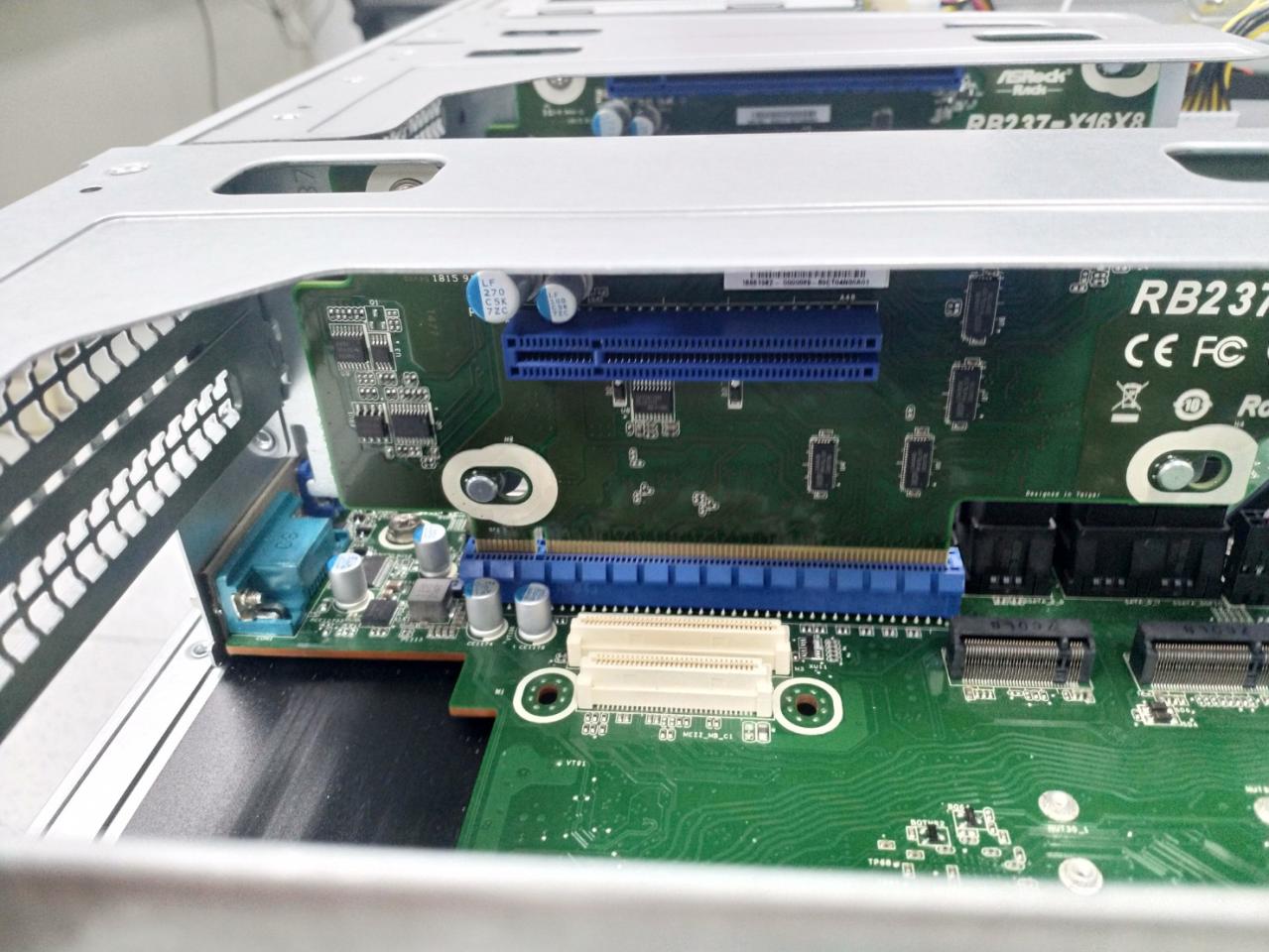 檢查是否對齊插槽，並垂直插入
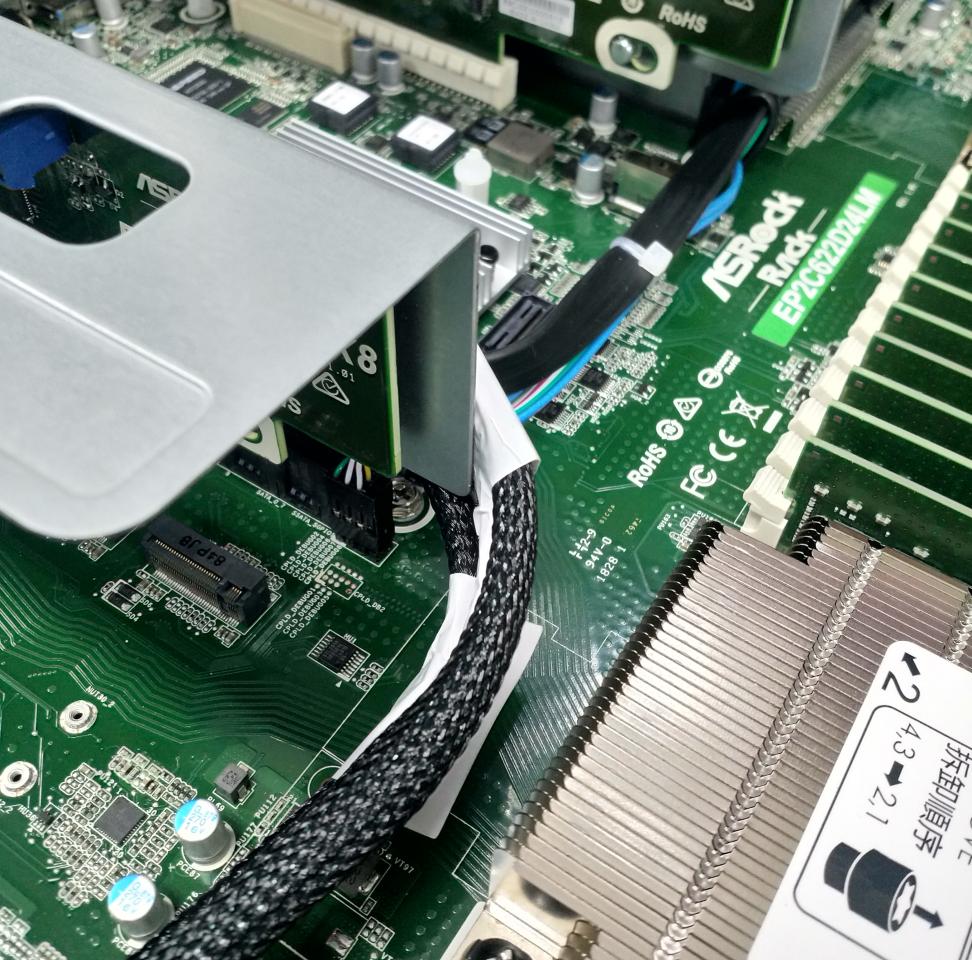 注意需將Mini SAS Cable讓位
依圖示標示位置裝回風扇模組架，並注意Power Cable 不可壓線
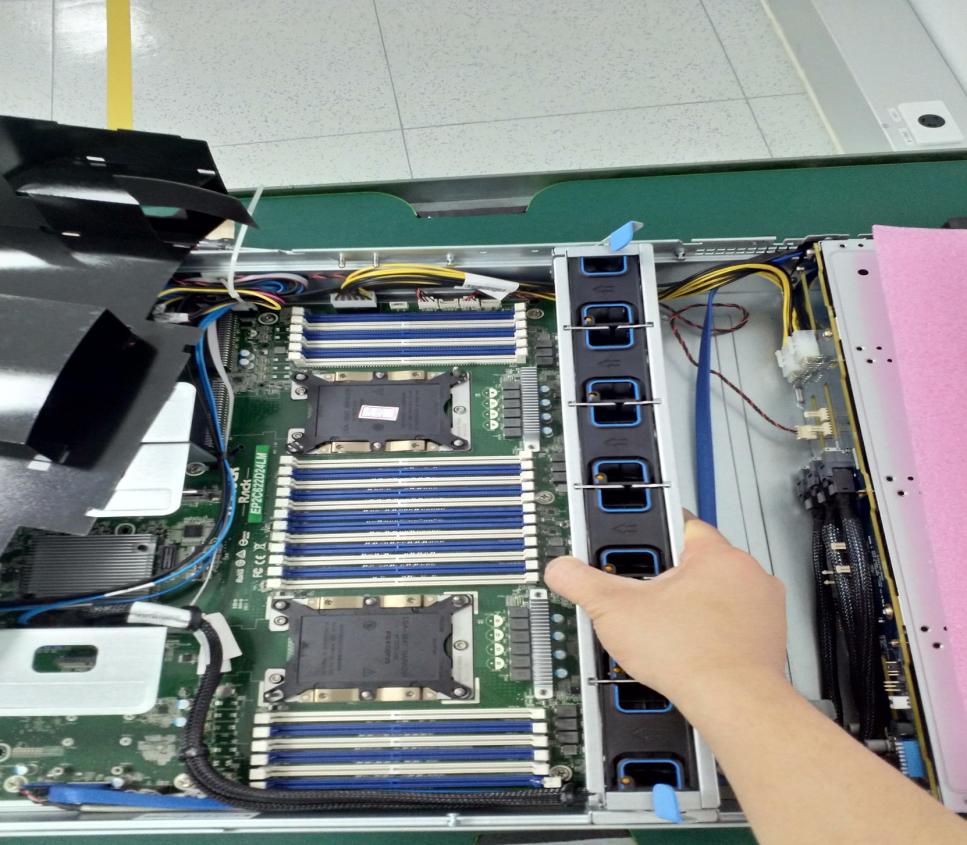 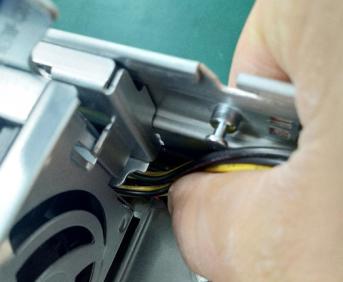 Step1.I/O後窗位置
Step2.檢查線材連接位置
Step3.檢查線材走線位置
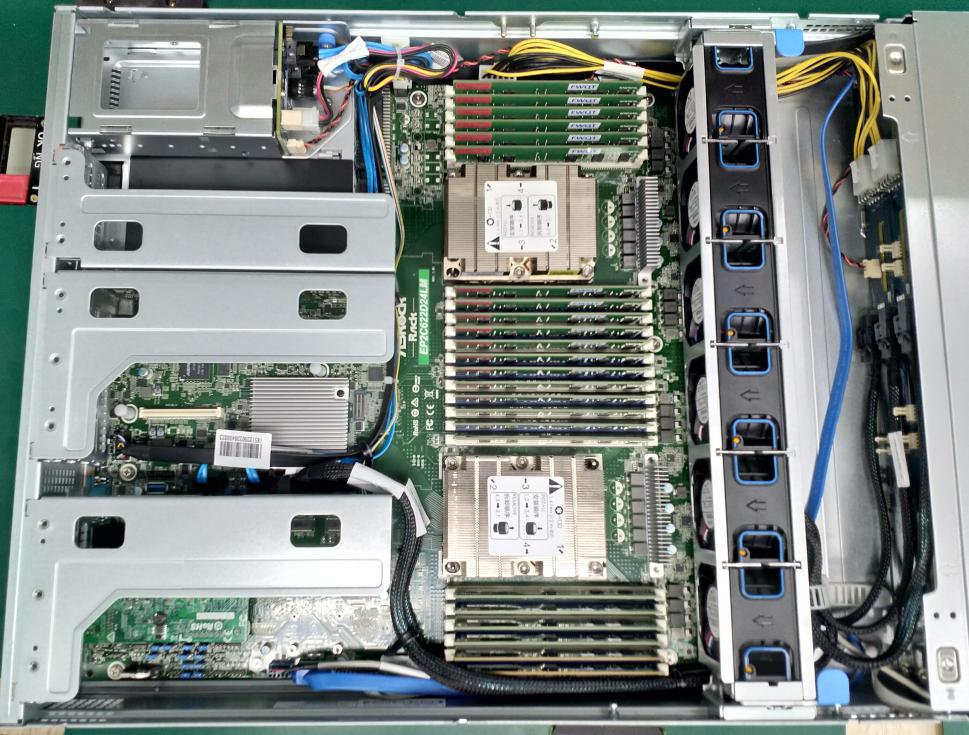 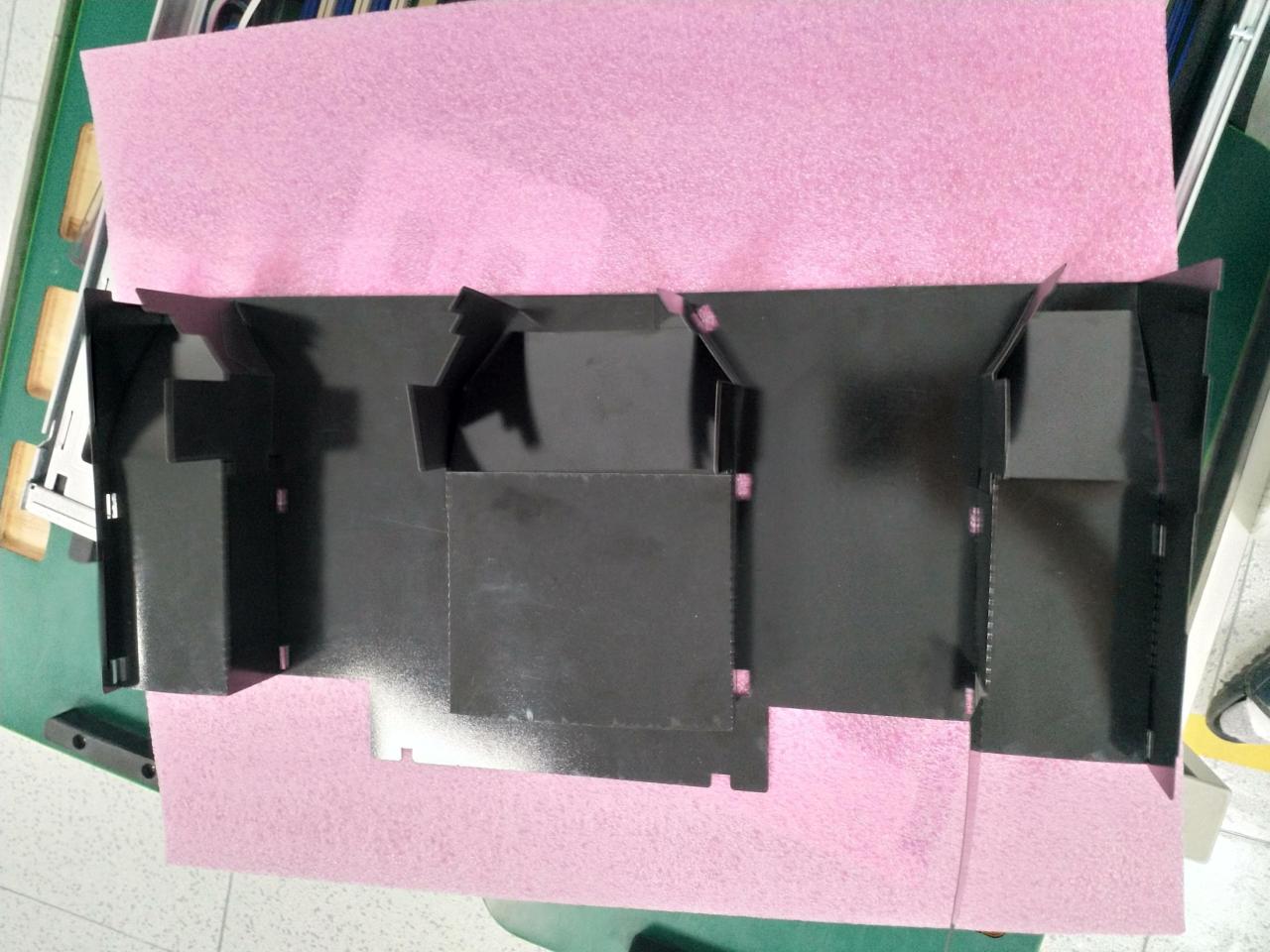 取出導風罩Mylar
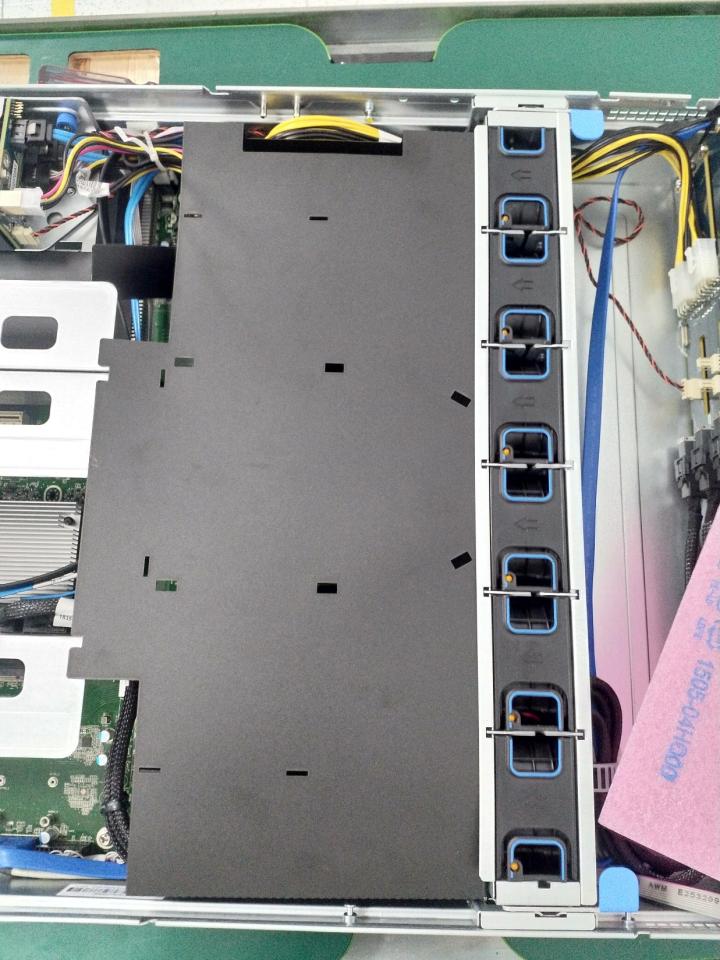 依圖示標示位置放入Mylar
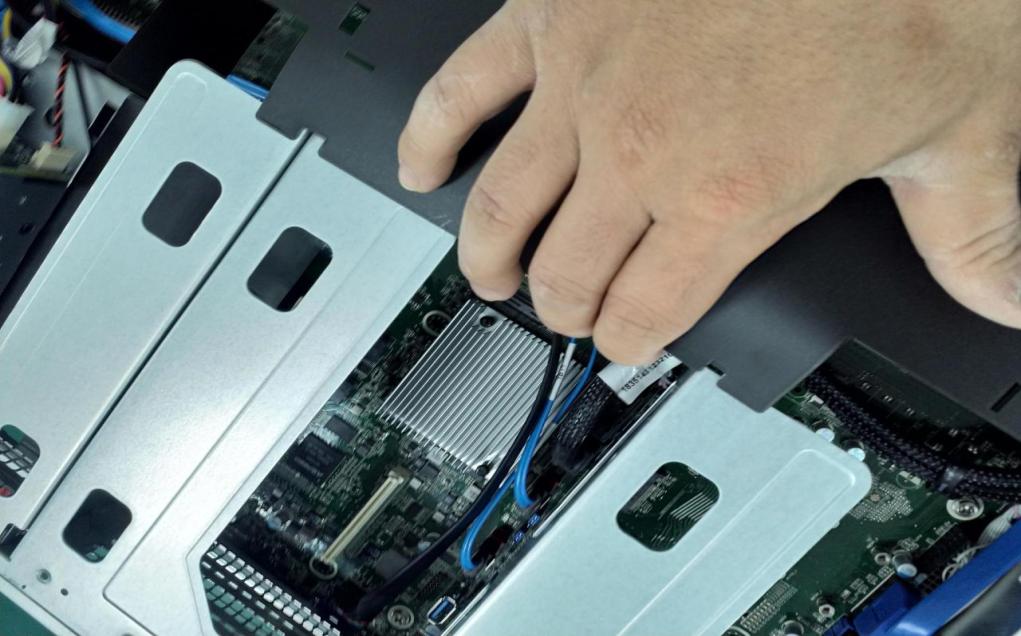 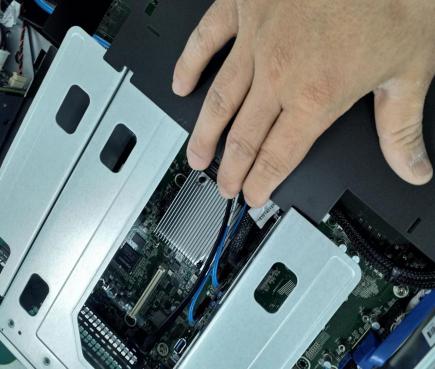 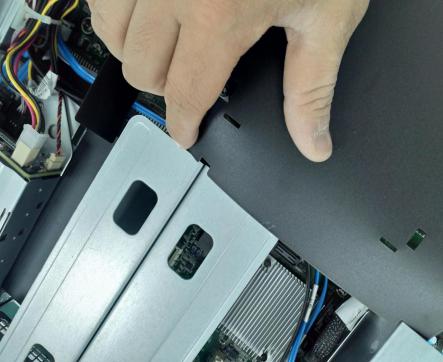 將Mylar貼近轉板支撐架端向內彎曲放置轉板下方
檢查放置後位置平整
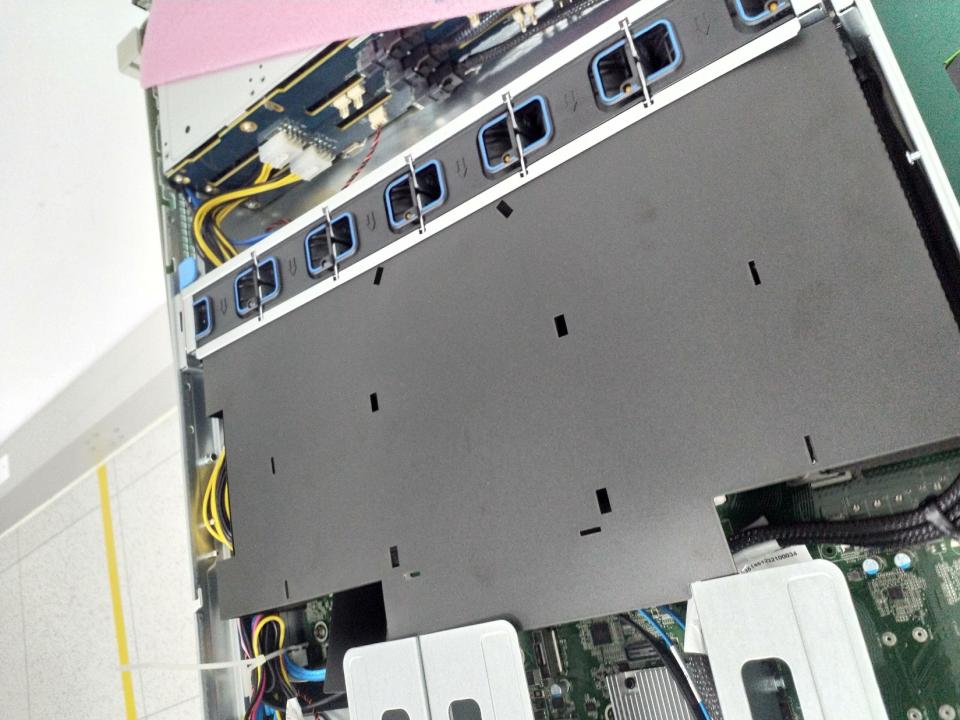